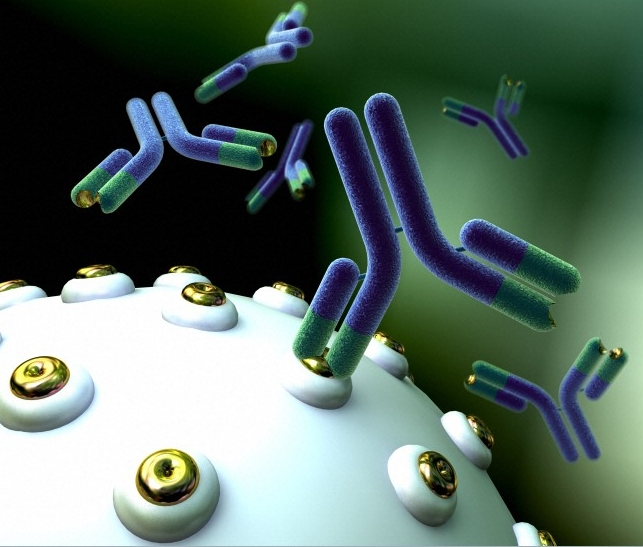 Harnessing the Immune System:​
Targeted Treatment for Colorectal Cancer Through Monoclonal Antibodies
Omar Flores
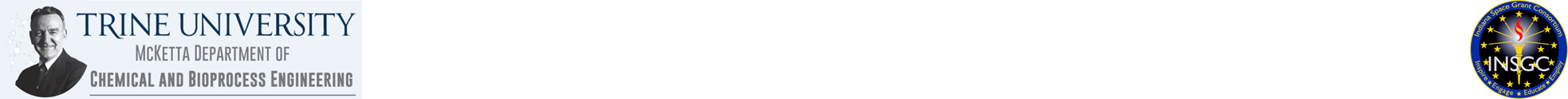 Overview
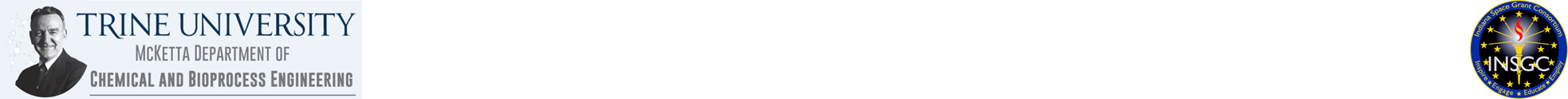 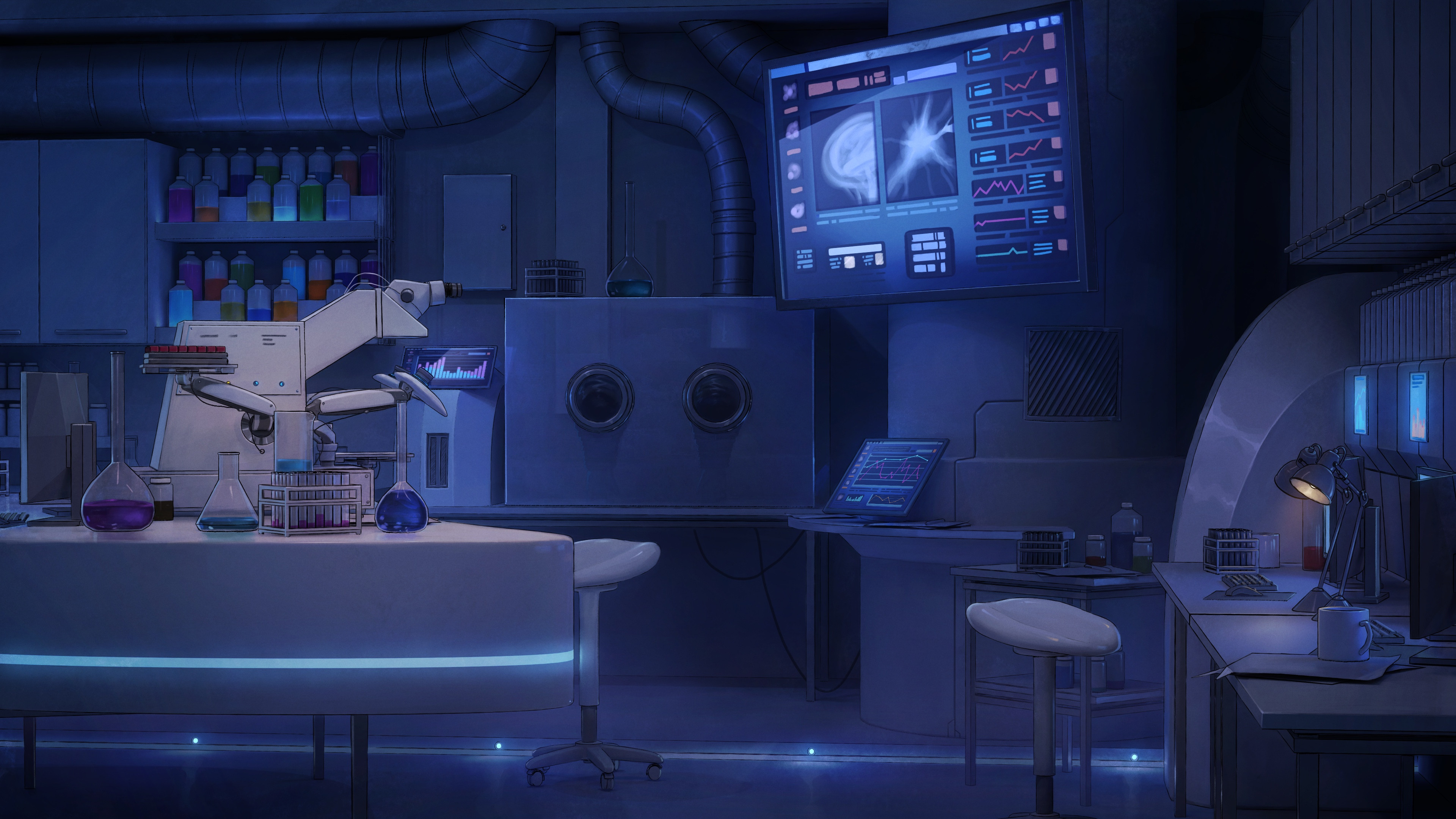 Background Information
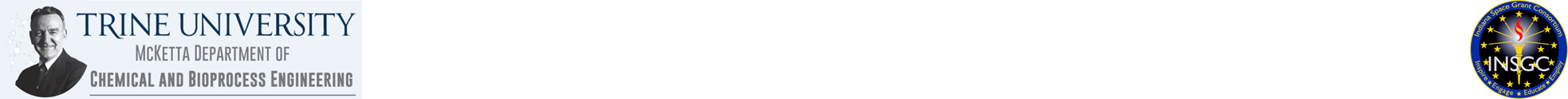 Colonization of Mars
Elon Musk plans to land humans on Mars by 2026.
Health Issues to Overcome:
Space sickness
Mental Stress
Weaker muscles
Eye problems
Medical Emergencies 
8-month journey to Earth
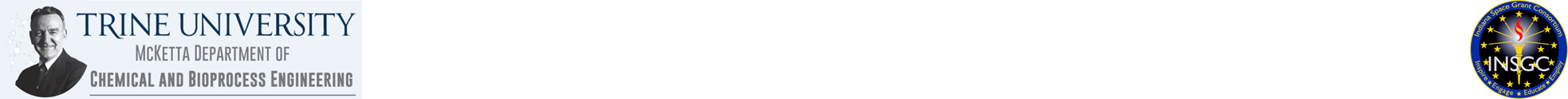 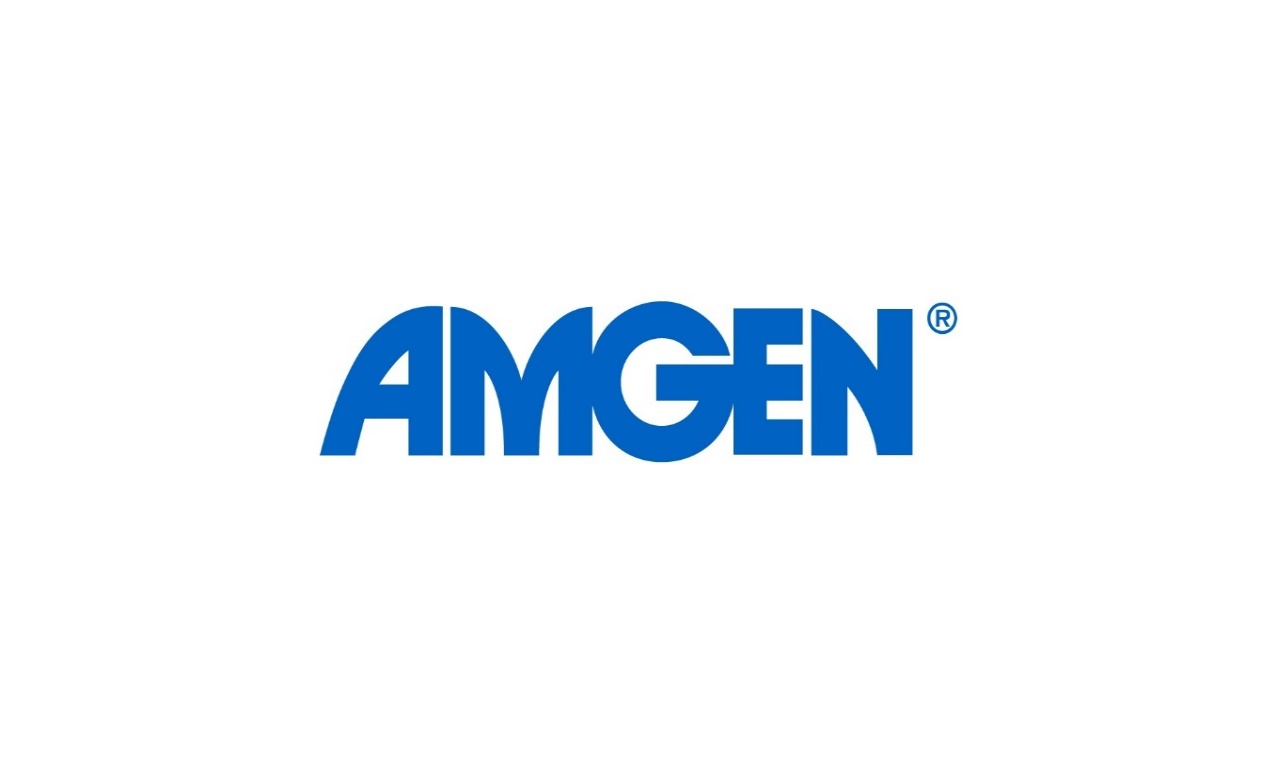 Colorectal Cancer
40% of astronauts have had polyps removed.
Panitumumab
FDA approved
Treats cancer that has metastasized.
Produced by Amgen and Illumina in 2014.
Trade Name: Vectibix
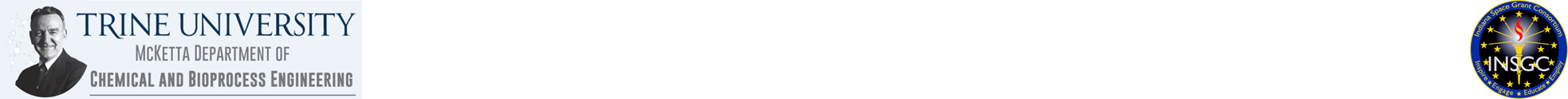 Monoclonal Antibody Immunotherapy
Immunotherapy: Medical treatment of diseases by activating or suppressing the immune system.
Antibody: Protein produced by the immune system in response to a foreign substance.
Monoclonal Antibody (mAb):  Designed to mimic the immune system's ability to target specific cells.

Potential application in cancer treatment, autoimmune disorders, infectious diseases, and organ transplantation.
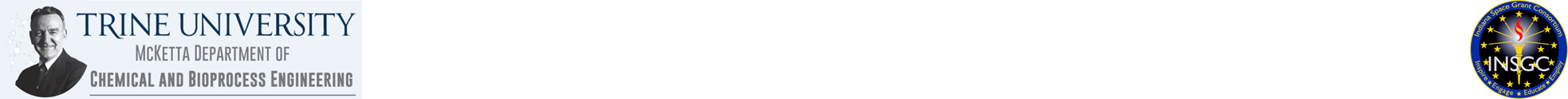 Monoclonal Antibodies: Effector Functions
1.) Block molecules that cancer cells need to grow.
2.) Flag cancer cells for destruction by the body's immune system.
3.) Deliver harmful substances to cancer cells.
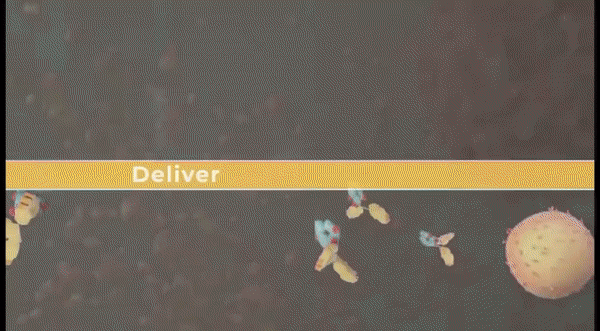 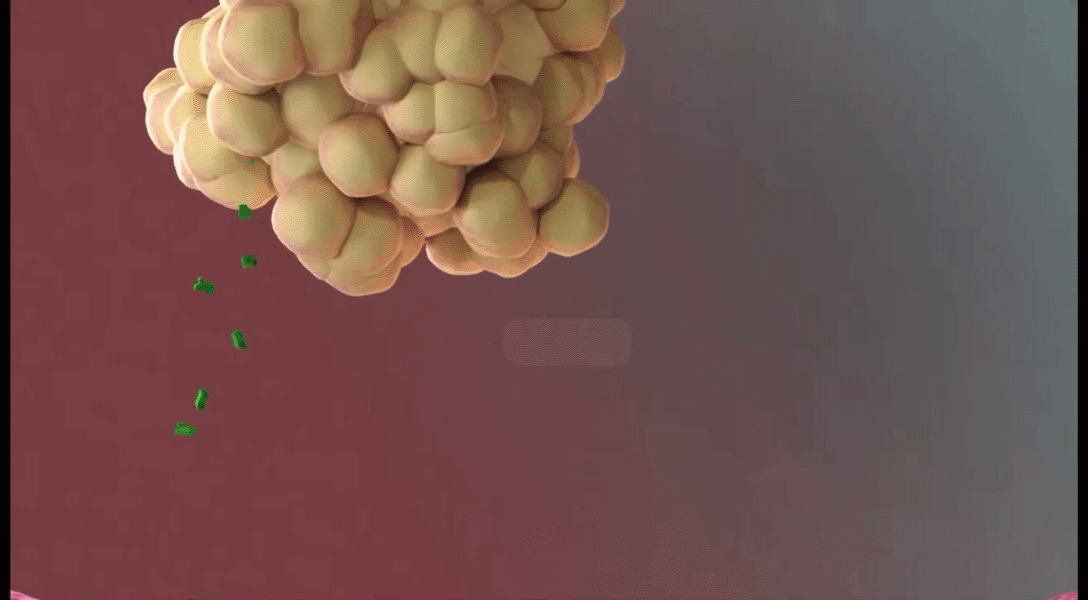 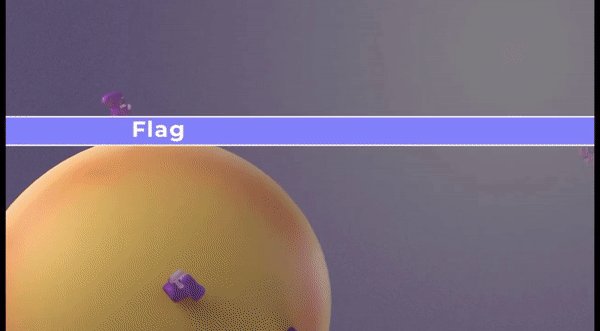 Opsonization
Complement
Neutralization
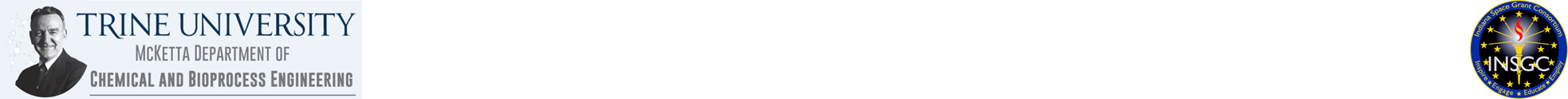 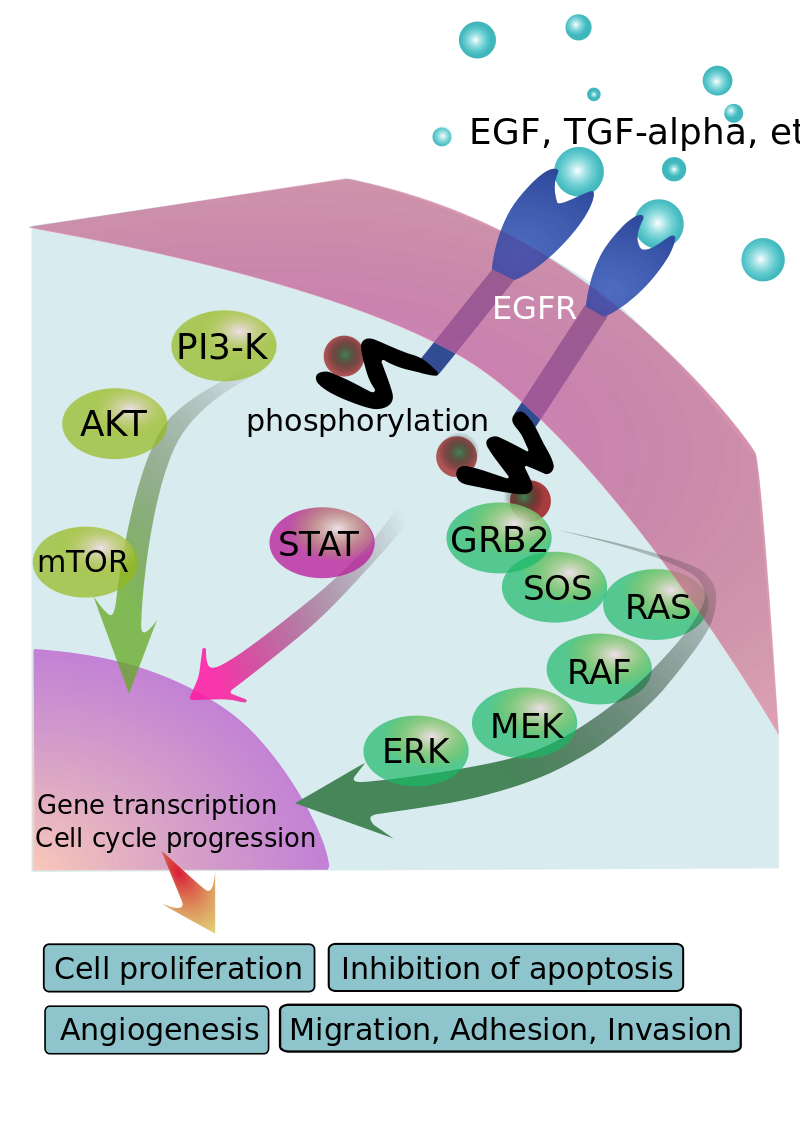 Panitumumab: Neutralization
Epidermal Growth Factor Receptor (EGFR)
Protein found on cells that play a vital role in promoting cell growth.
Blocks EGFR
Stops downstream signaling (MAPK).
Prevents cellular proliferation, survival, and migration.
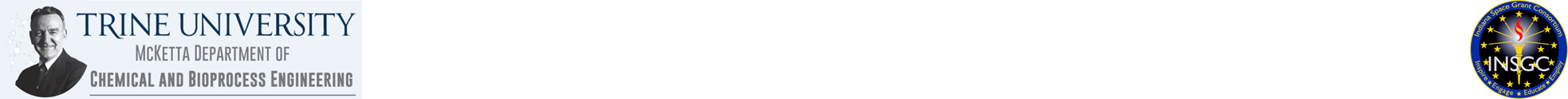 Antibody Structure: Constant Region
Remains the same across different antibody molecules (Fc Fragment).
Provides structural stability.
Plays a role in determining effector functions.
CH
CH
CL
CL
CH
CH
CH
CH
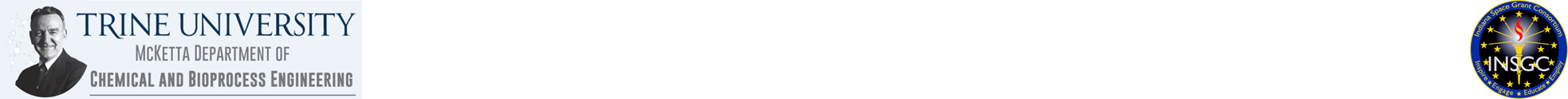 Antibody Structure: Variable Region
Responsible for recognizing and binding to antigens. (Fab Fragment)
Highly specific and unique to each antibody.
CH
CH
CL
CL
CH
CH
CH
CH
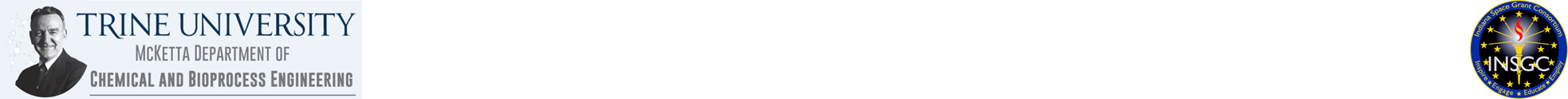 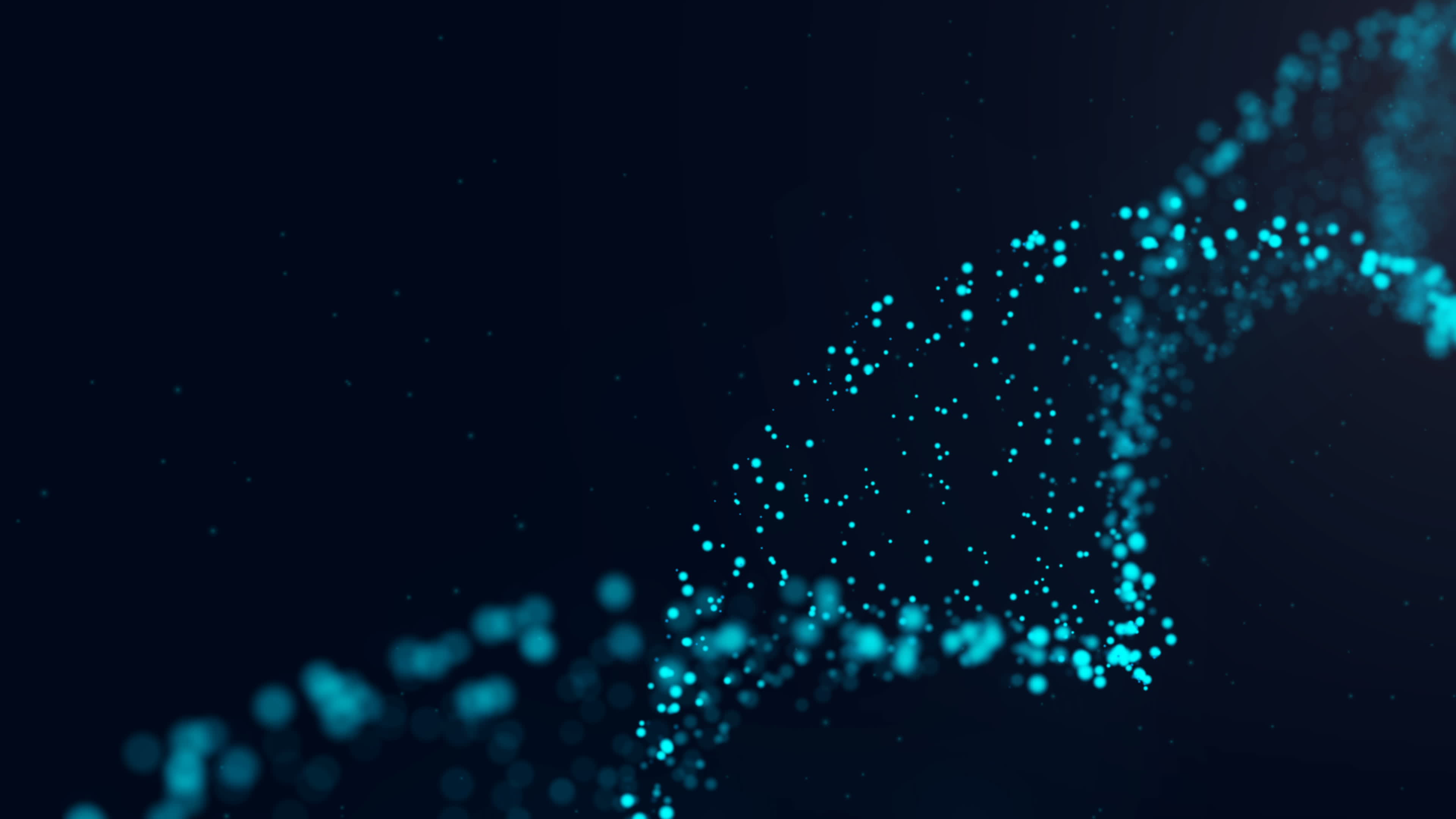 Synthesizing Insert Sequences
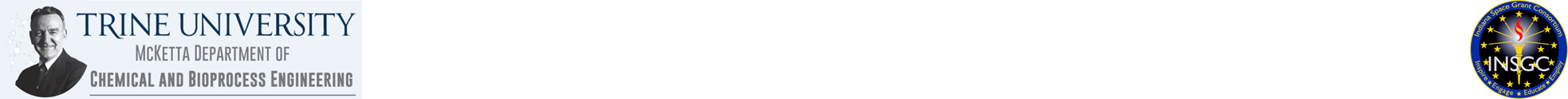 Amino Acid: Heavy Chain
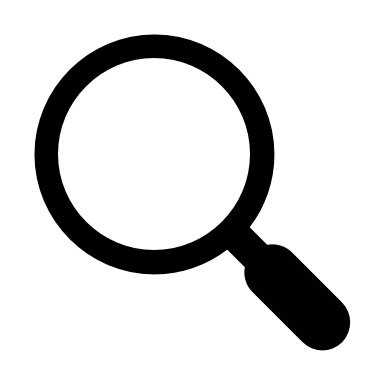 Amino Acid Information
Number of Amino Acids: 119
Size of Amino Acids: 228 kDa
Amino Acid Sequence
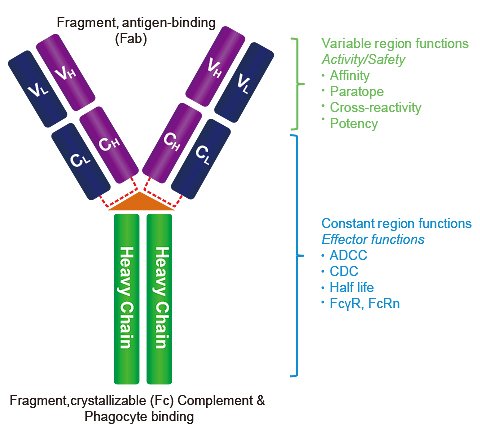 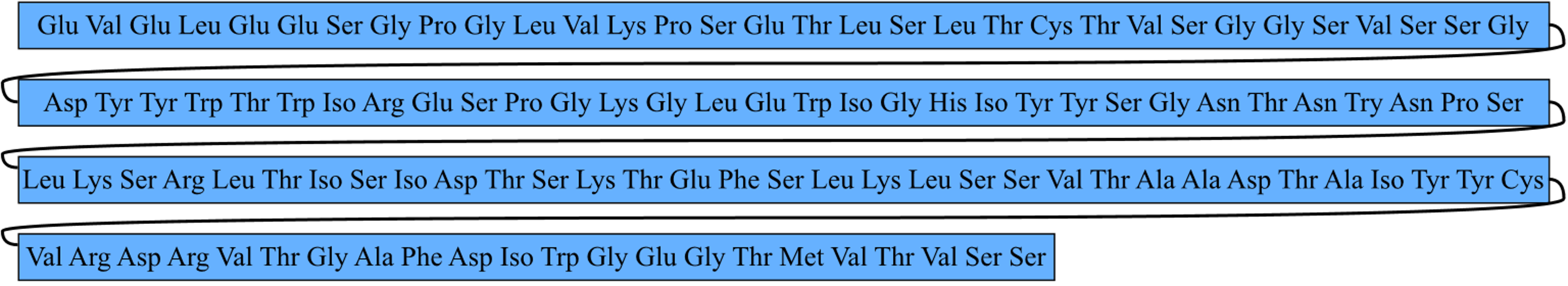 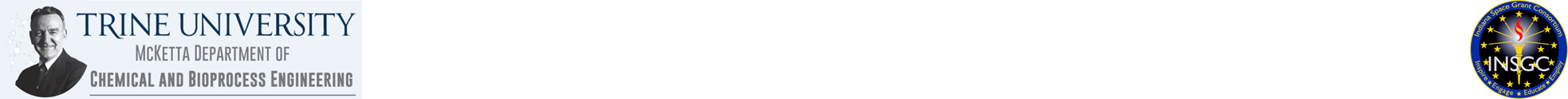 Amino Acid: Light Chain
Amino Acid Information
Number of Amino Acids: 107
Size of Amino Acids: 208 kDa
Amino Acid Sequence
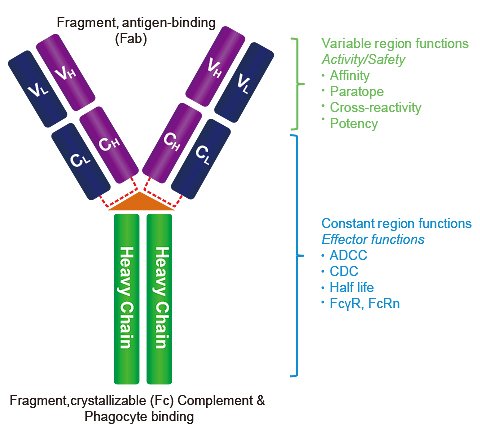 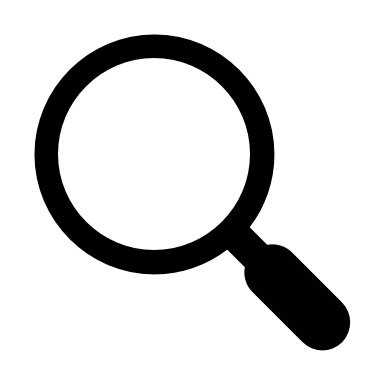 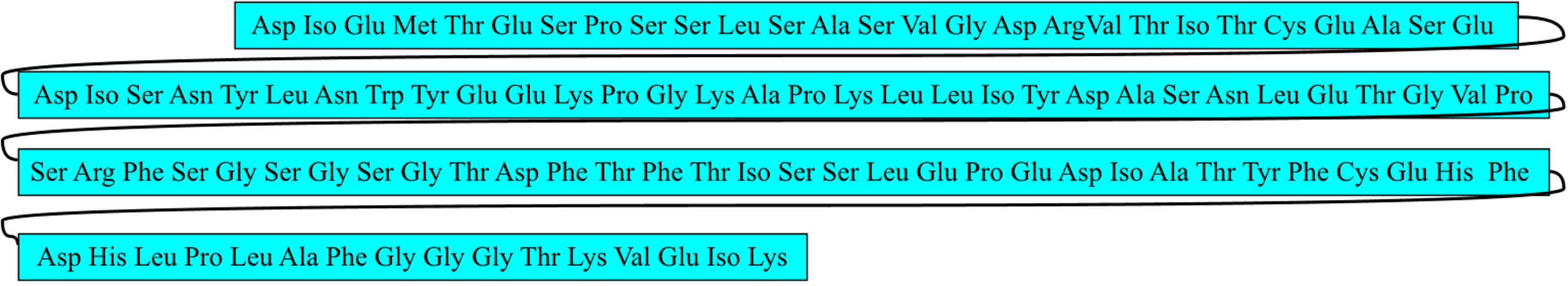 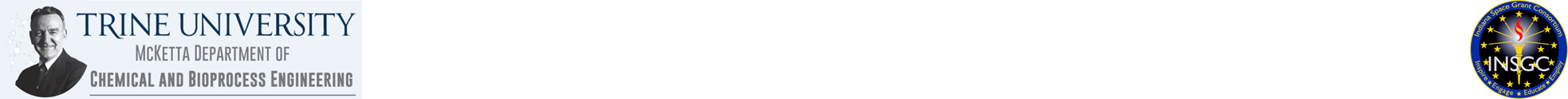 Plasmid Information
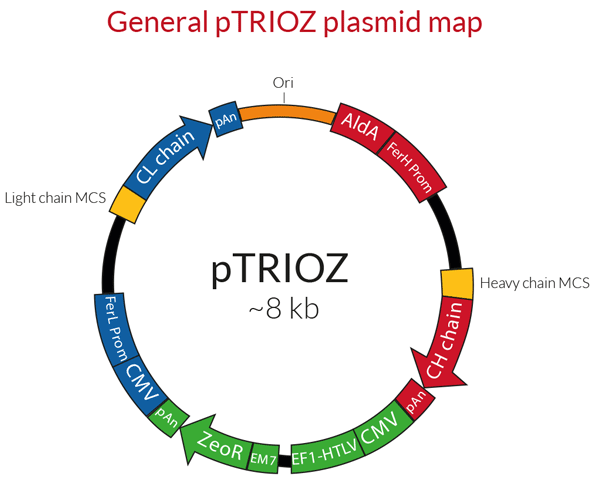 Plasmid Name: pTRIOZ-hIgG1
Description: Designed for high-yield production of whole monoclonal antibodies (mAbs) with the use of a single plasmid.
Three Cassettes: 
Heavy Chain
Light Chain
Antibiotic Selection of Zeocin
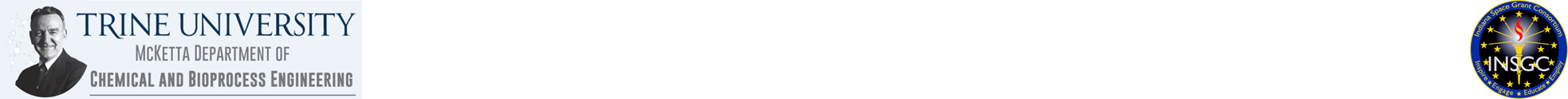 Plasmid Information
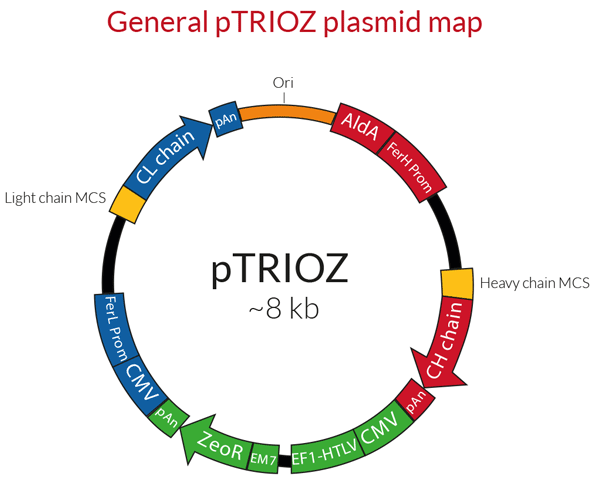 Plasmid Name: pTRIOZ-hIgG1
Description: Designed for high-yield production of whole monoclonal antibodies (mAbs) with the use of a single plasmid.
Three Cassettes: 
Heavy Chain
Light Chain
Antibiotic Selection of Zeocin
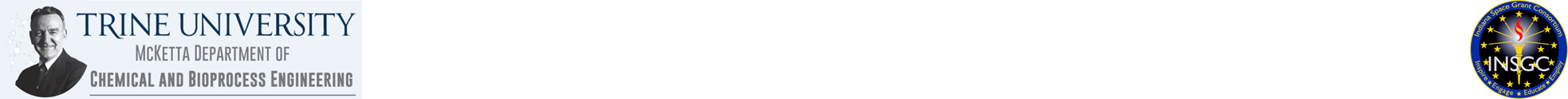 Plasmid Information
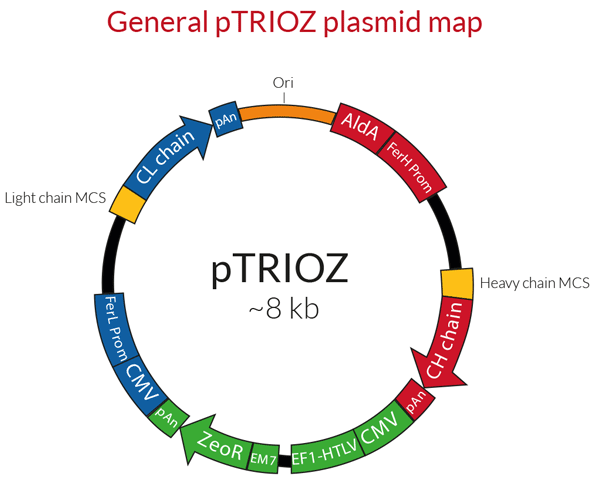 Plasmid Name: pTRIOZ-hIgG1
Description: Designed for high-yield production of whole monoclonal antibodies (mAbs) with the use of a single plasmid.
Three Cassettes: 
Heavy Chain
Light Chain
Antibiotic Selection of Zeocin
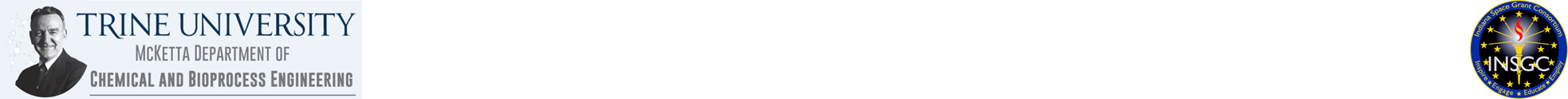 Restriction Sites
Restriction enzymes add amino acids to inserts.








Addition of adenine keeps amino acids in frame.
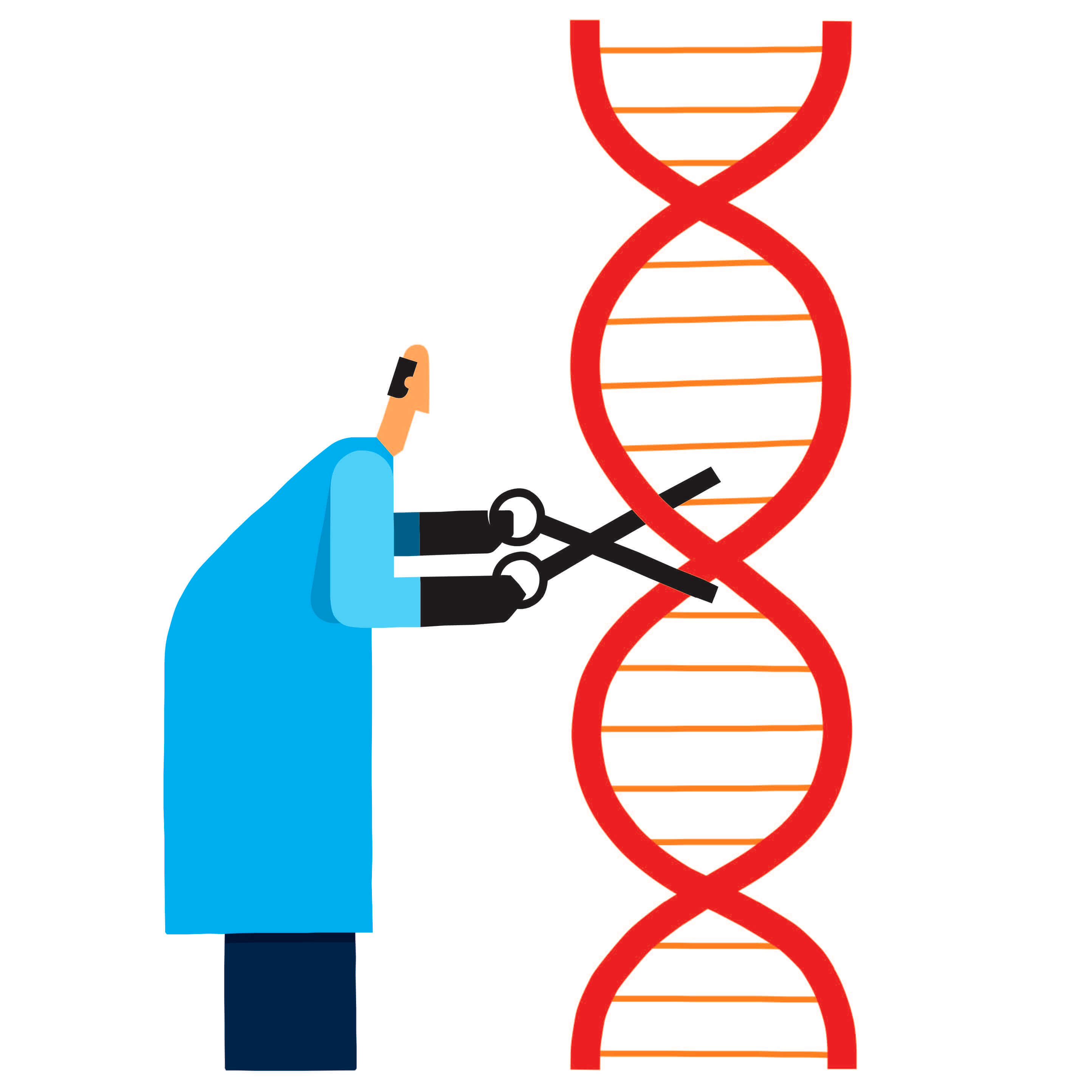 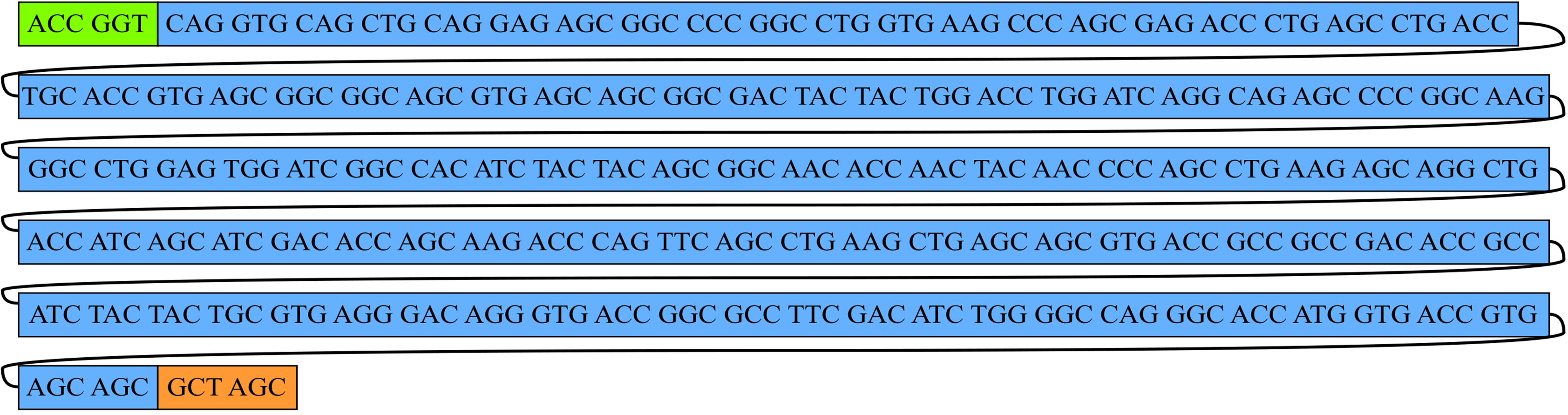 Heavy Chain
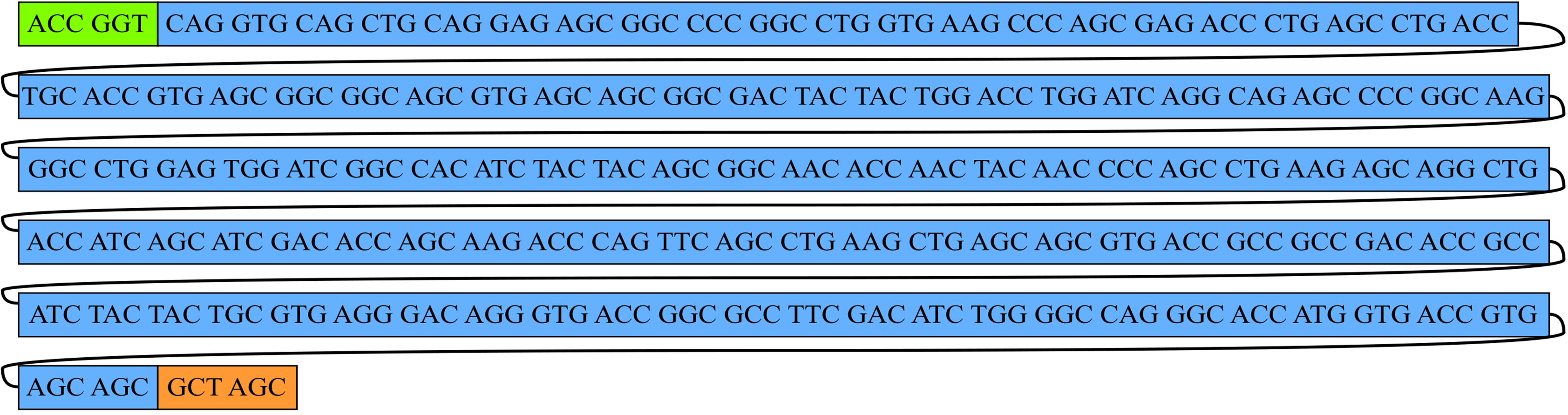 Thr Gly                                  Ala Ser
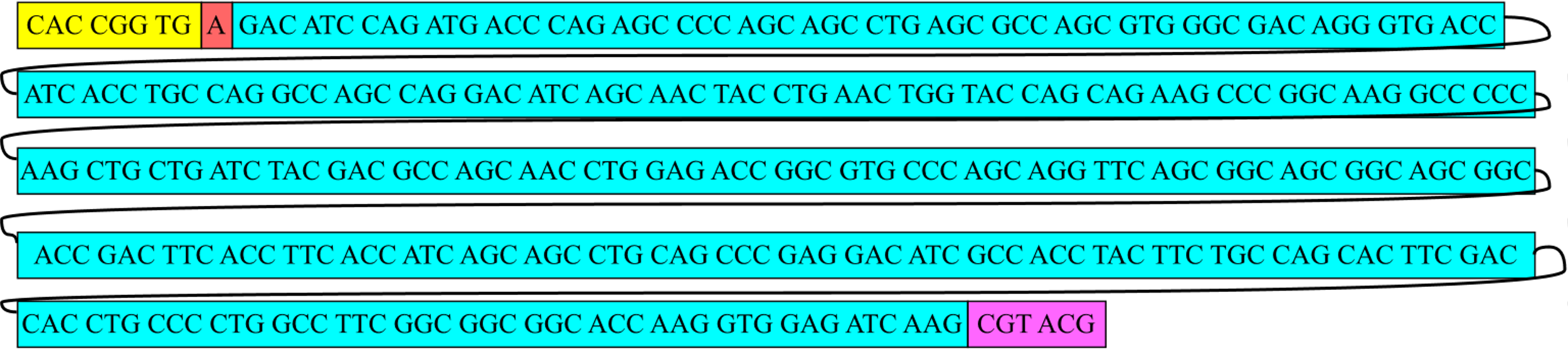 Light Chain
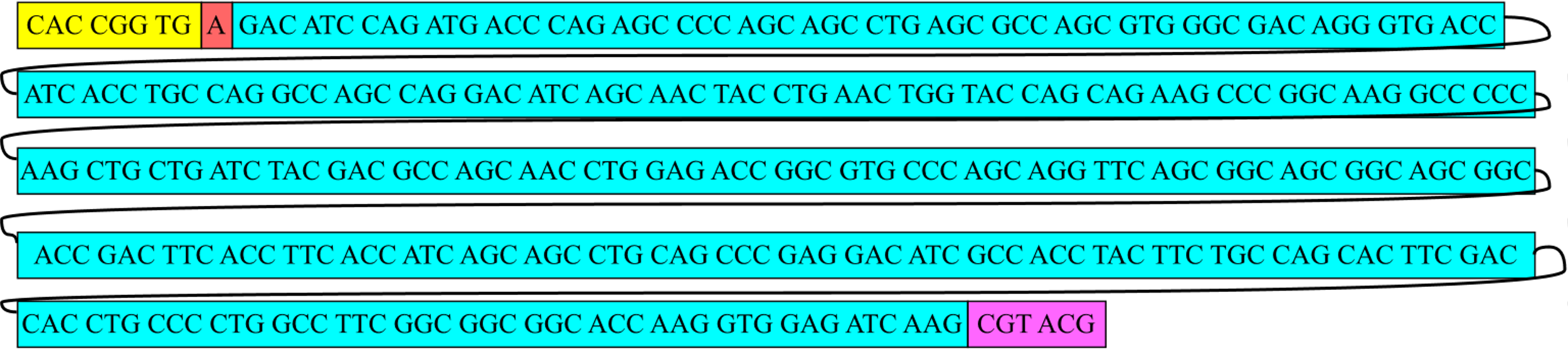 His Arg Ter                                  Arg Thr
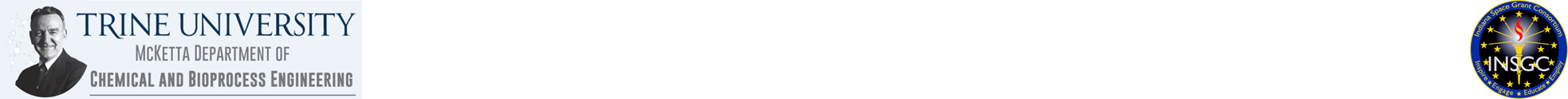 Nucleic Acid: Heavy Chain
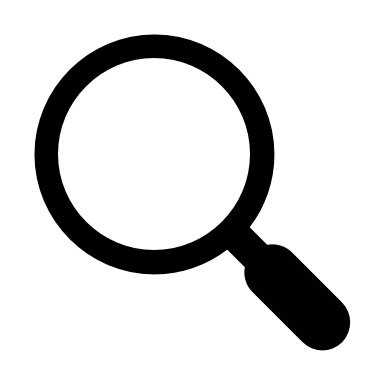 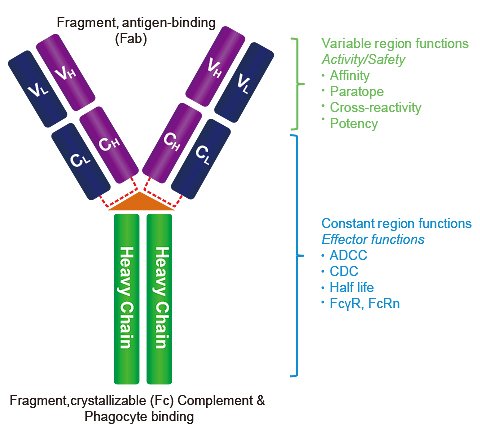 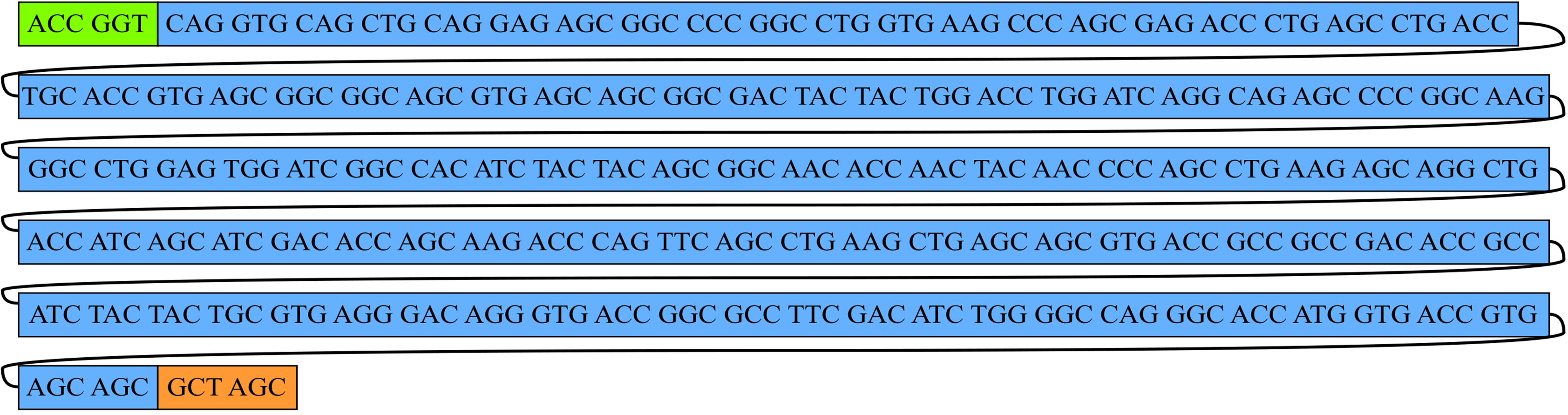 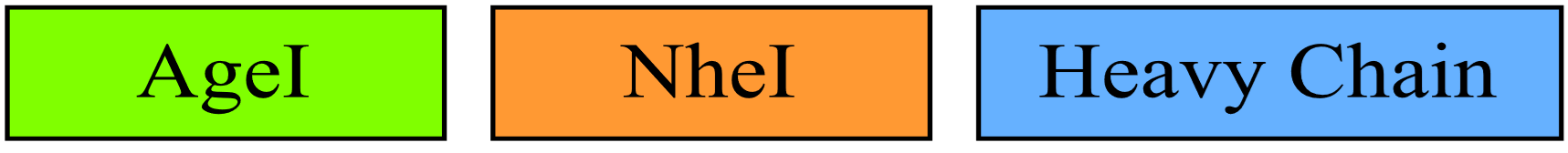 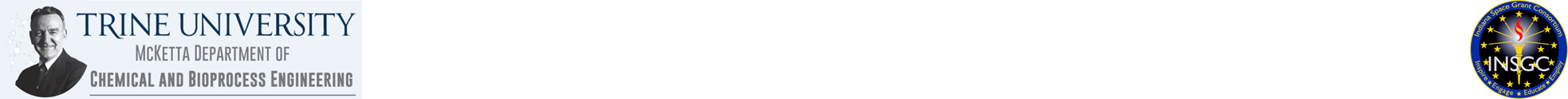 Nucleic Acid: Light Chain
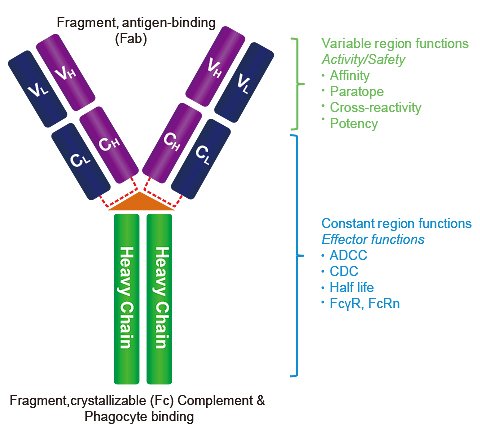 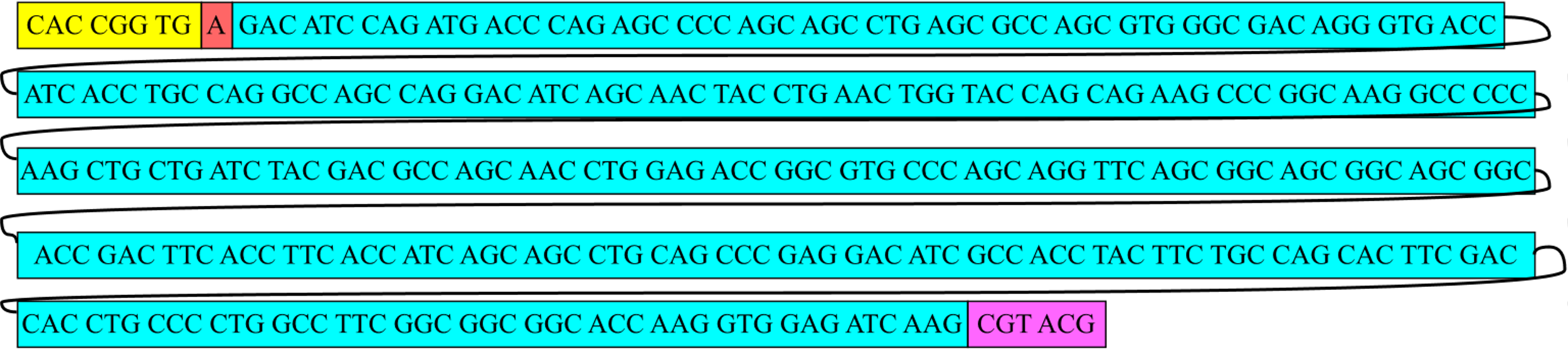 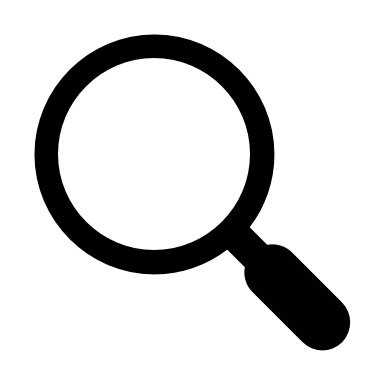 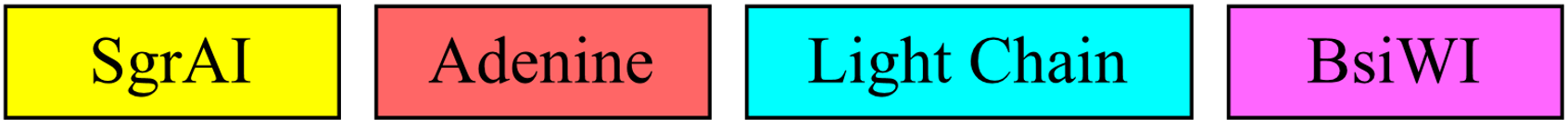 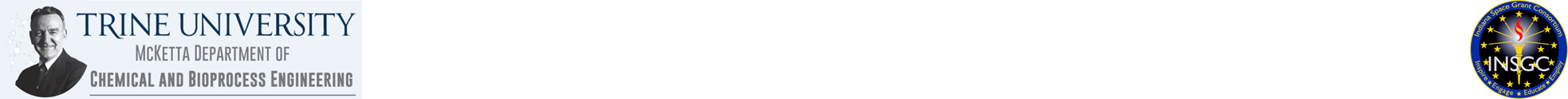 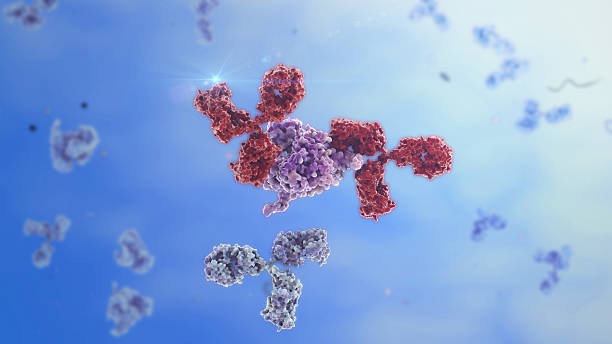 Process and Results
Amplification of Plasmid DNA
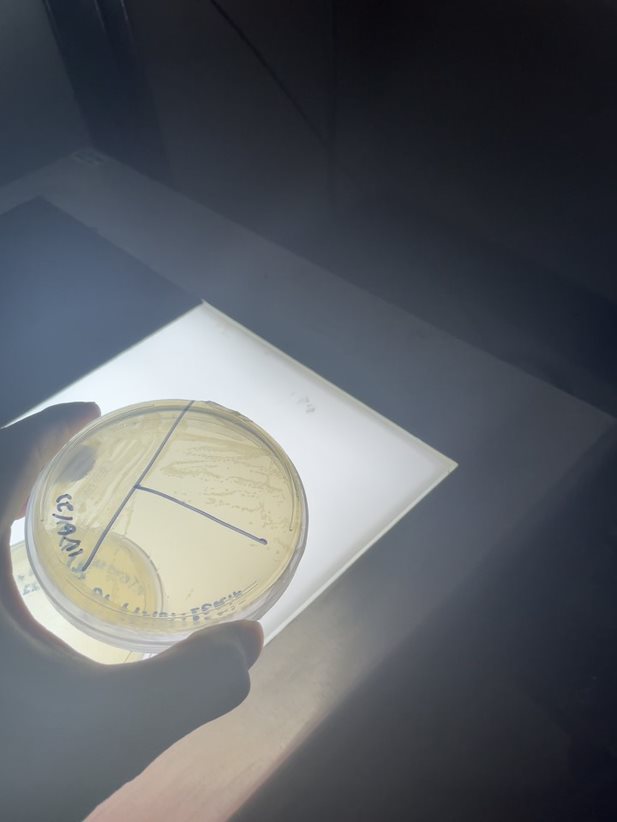 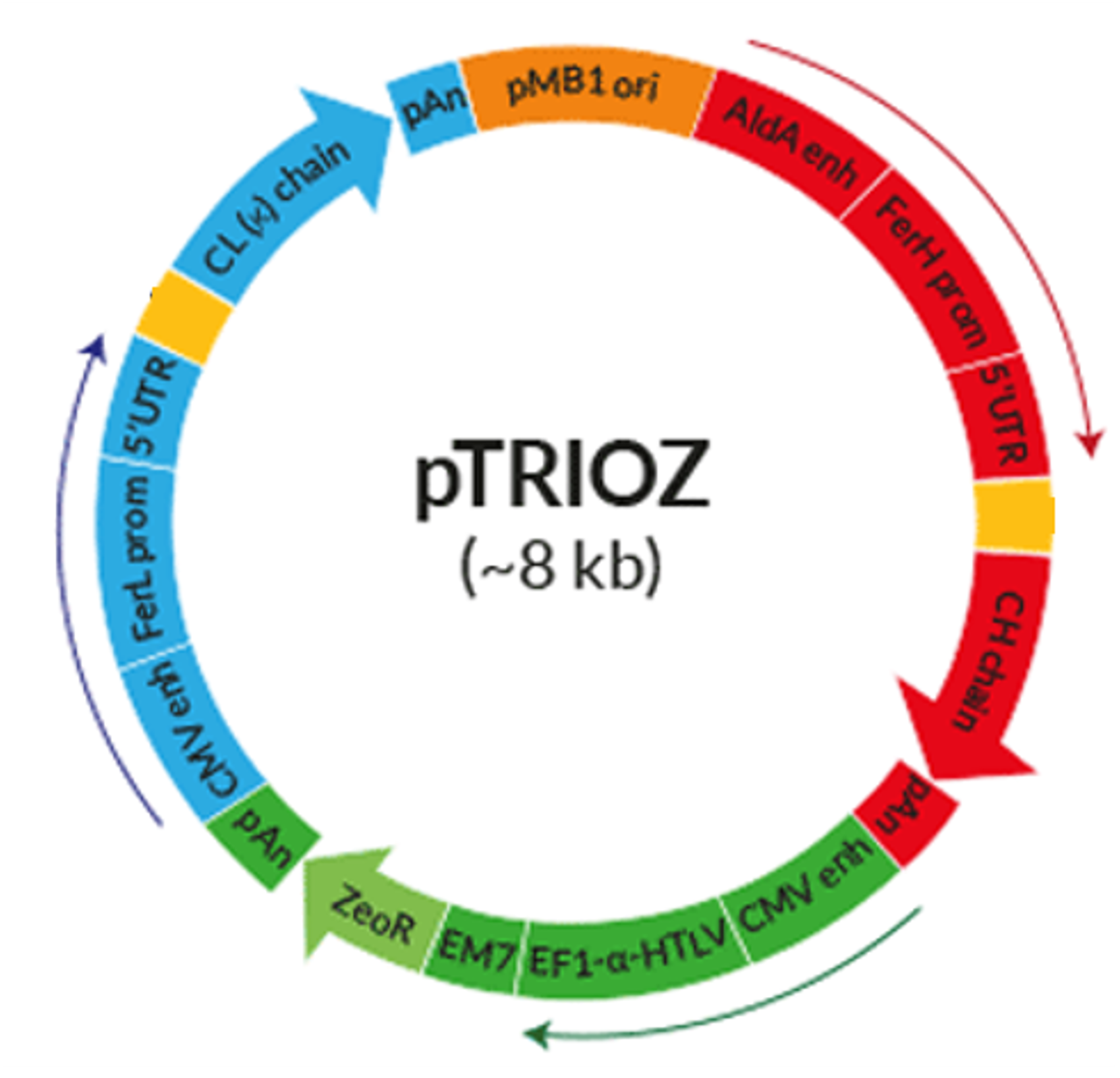 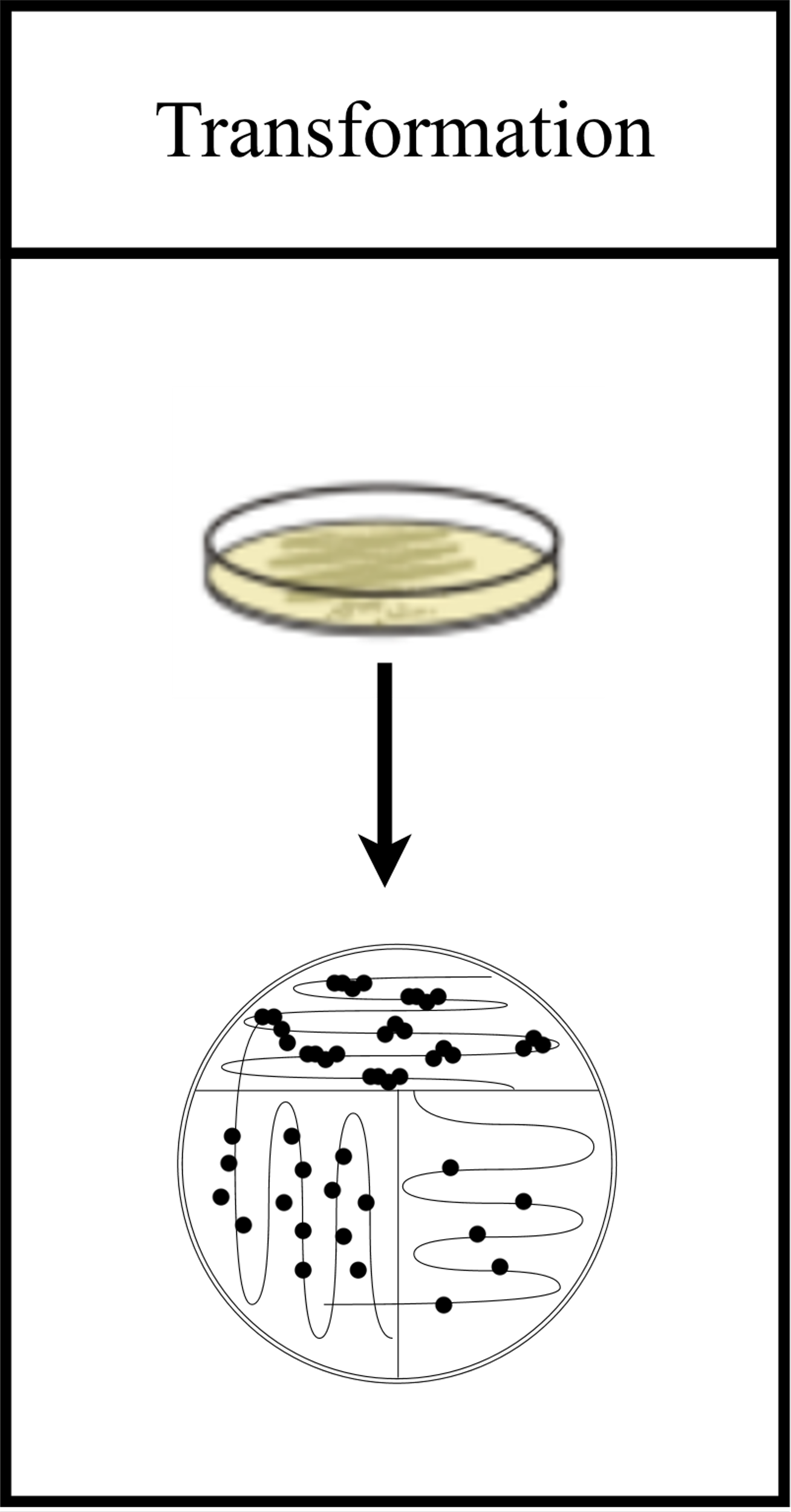 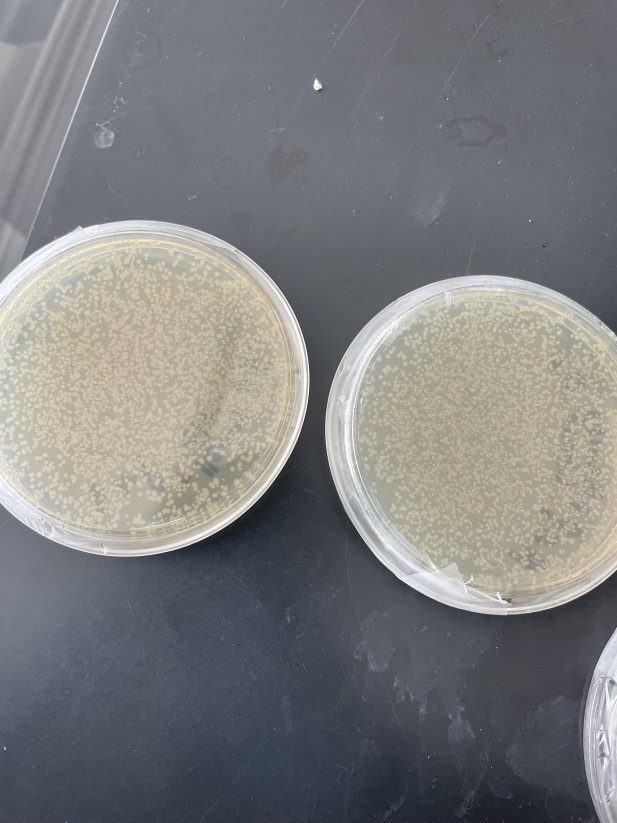 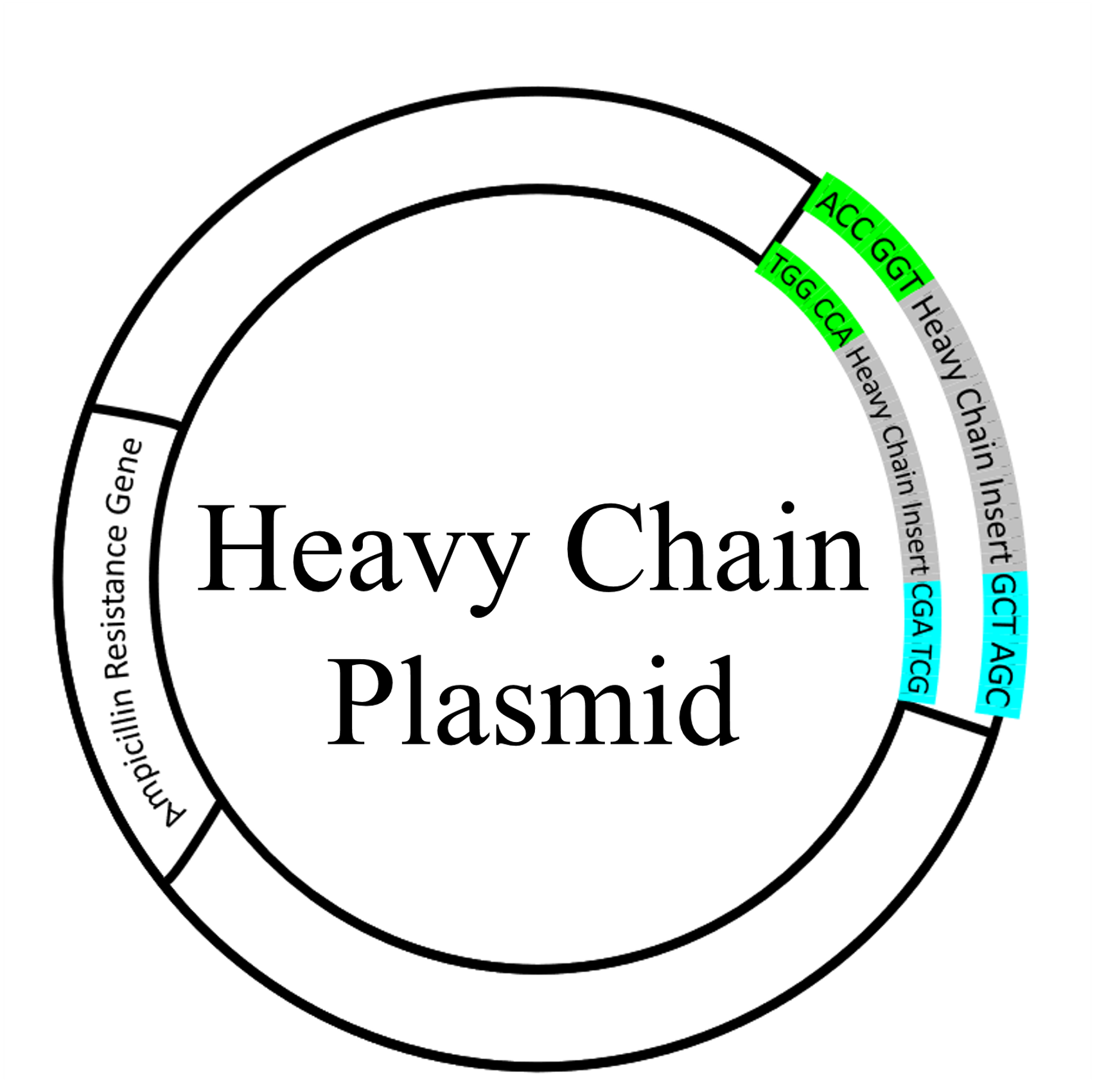 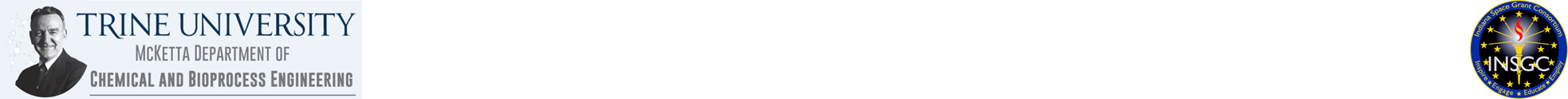 Heavy Chain Insertion Process
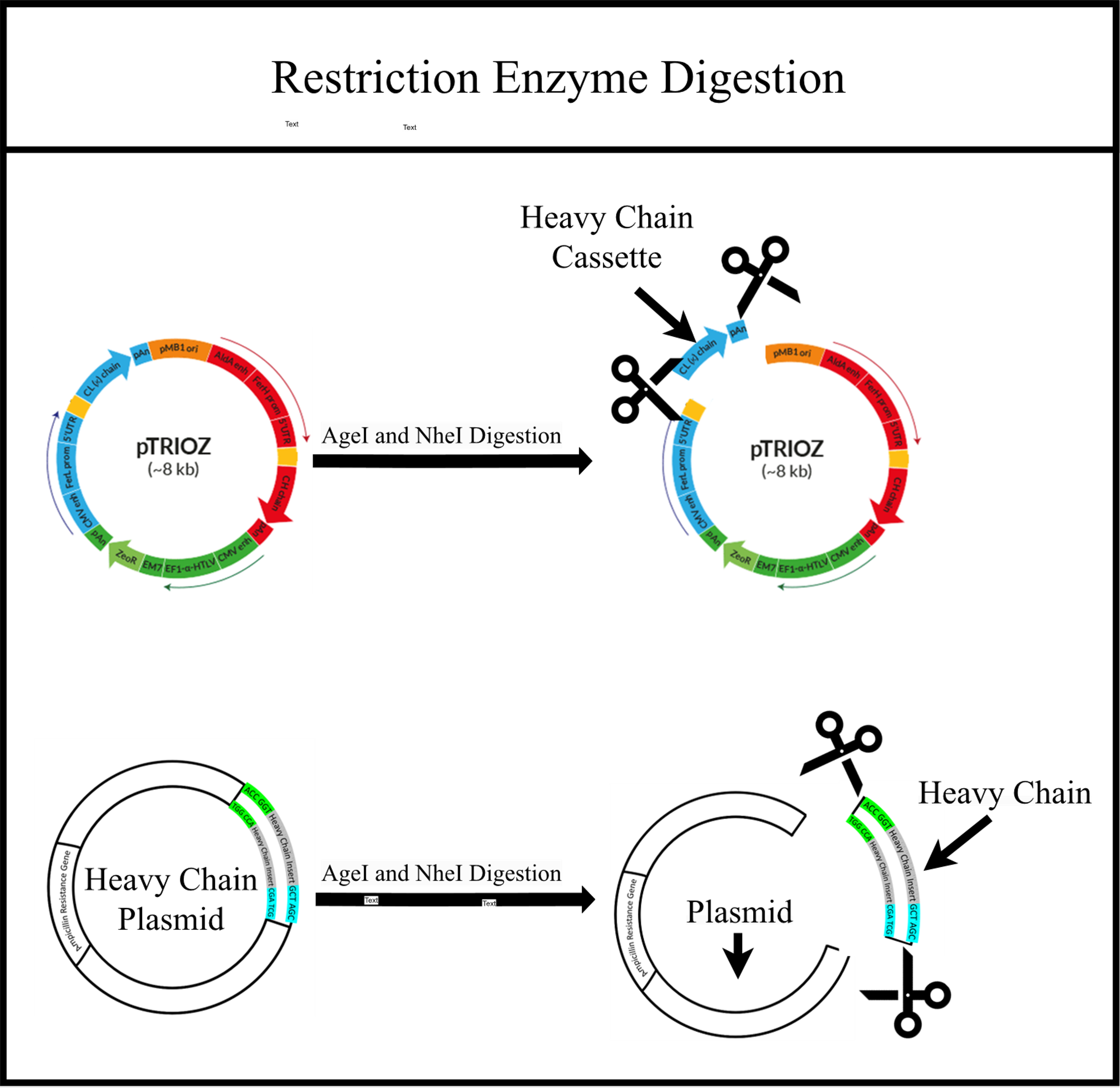 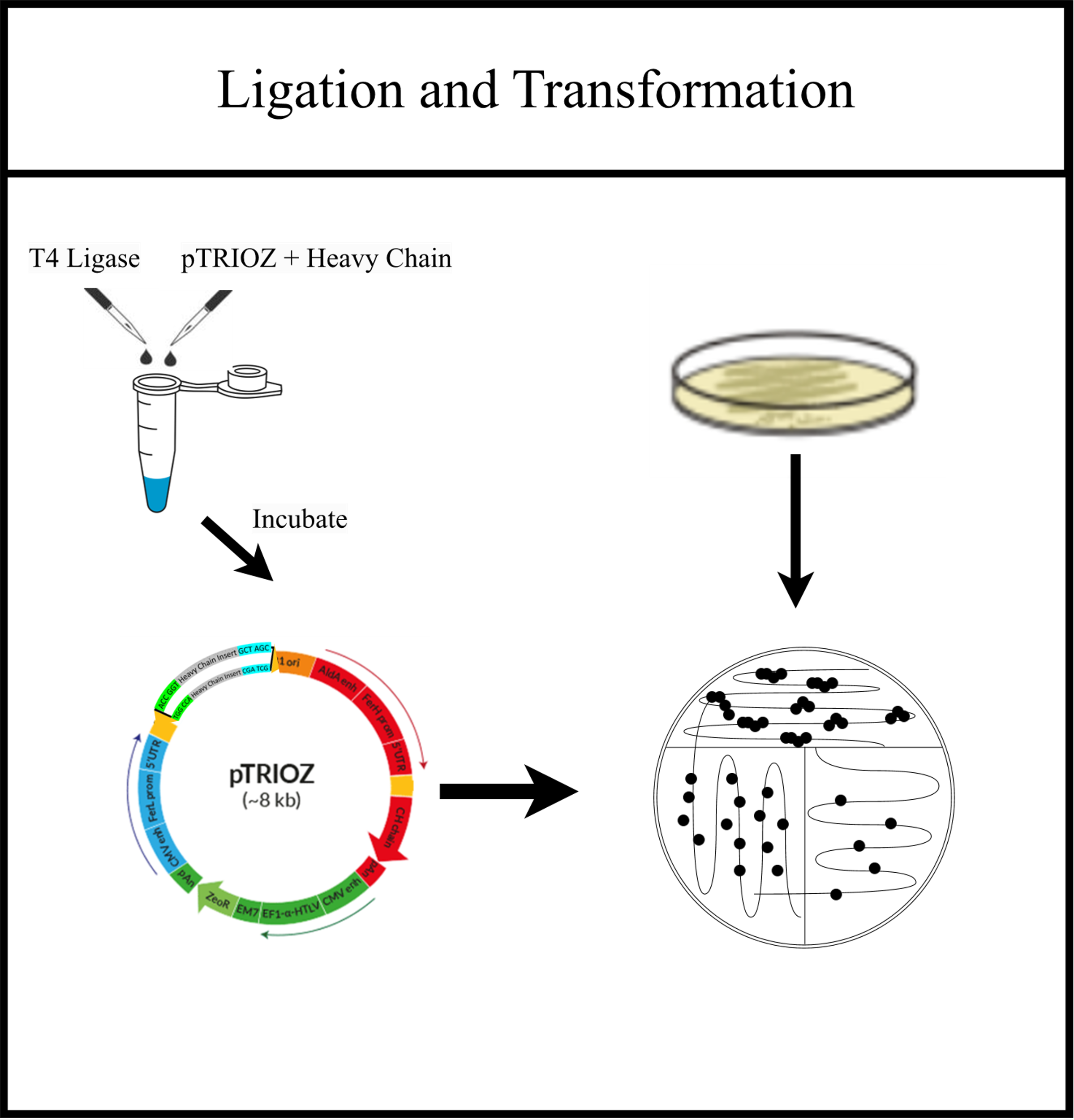 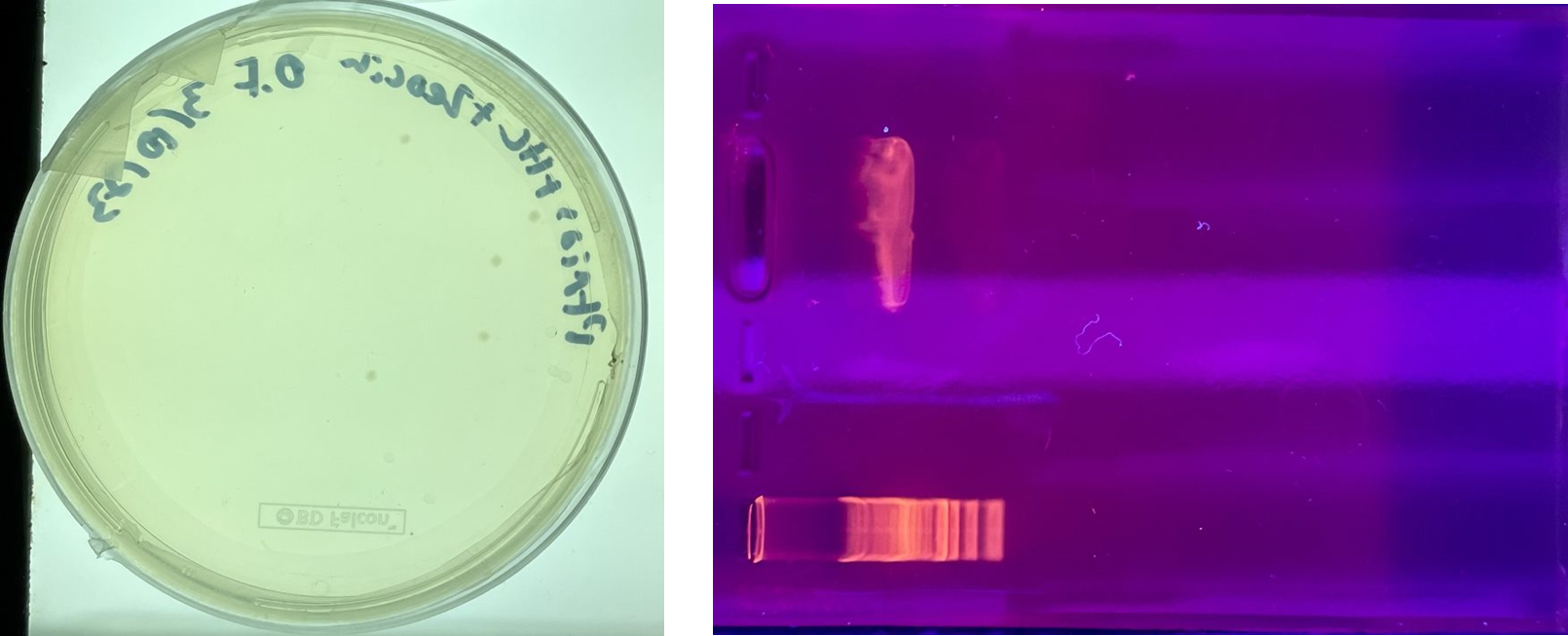 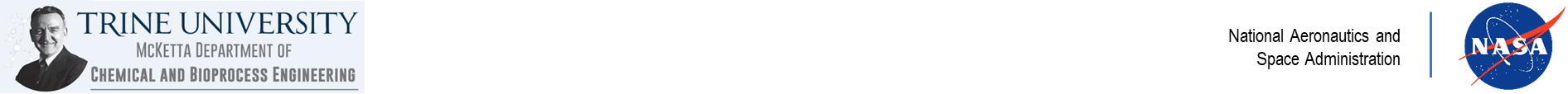 Heavy Chain Verification
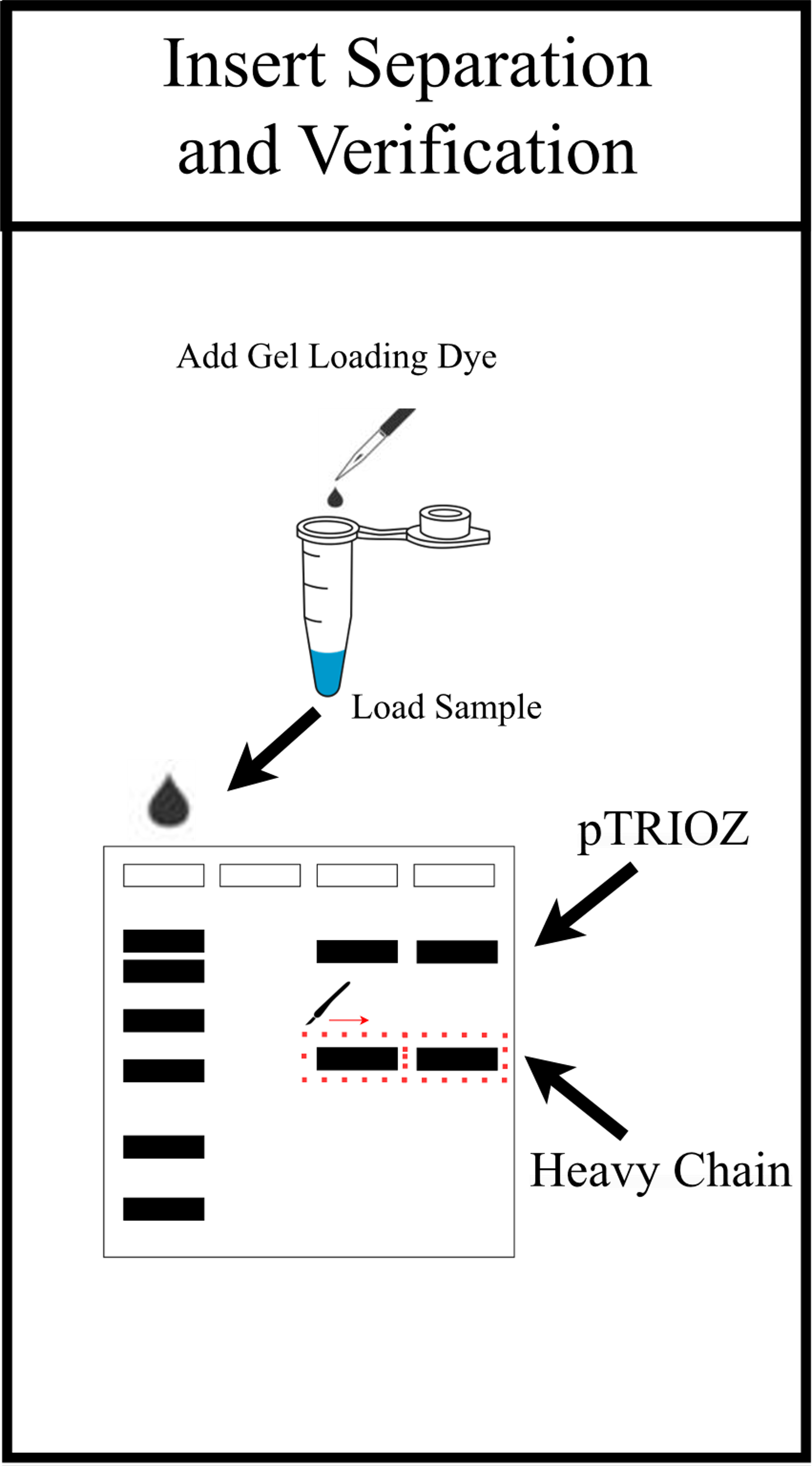 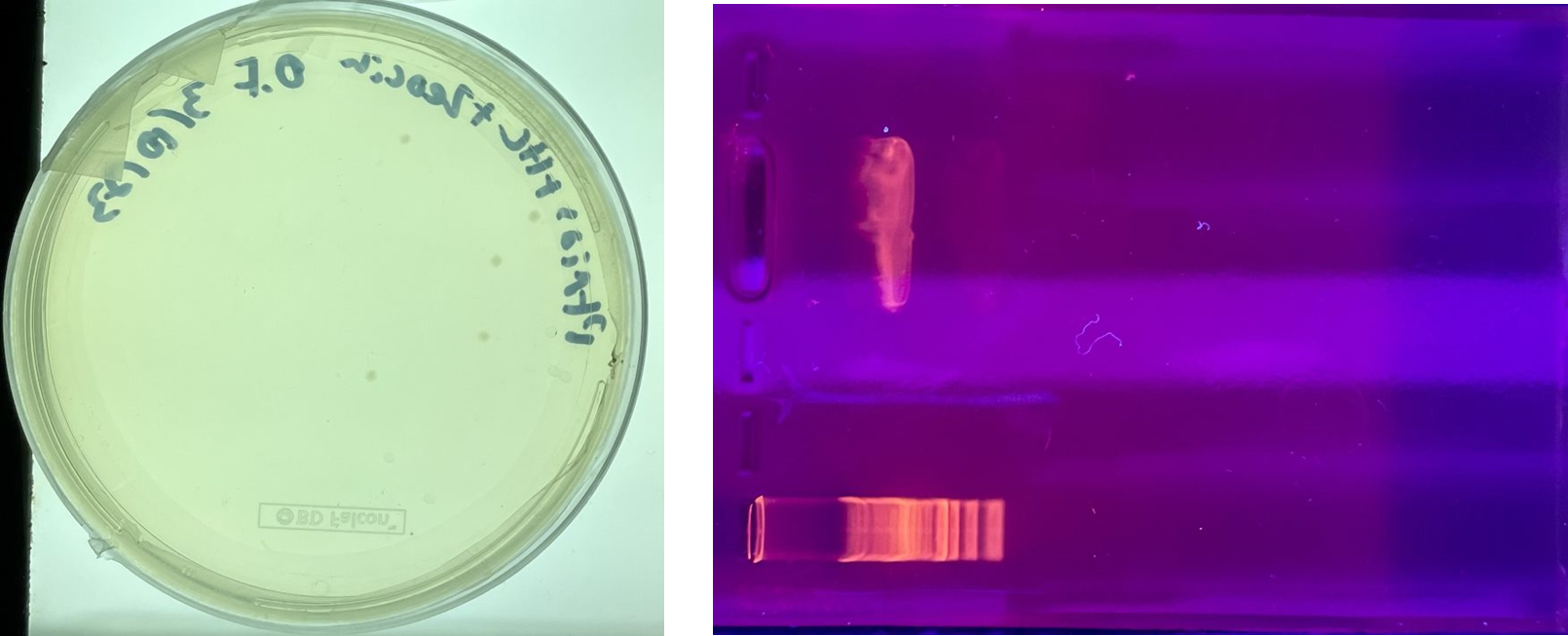 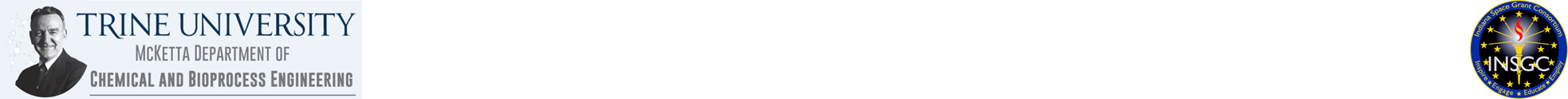 pTRIOZ Purification
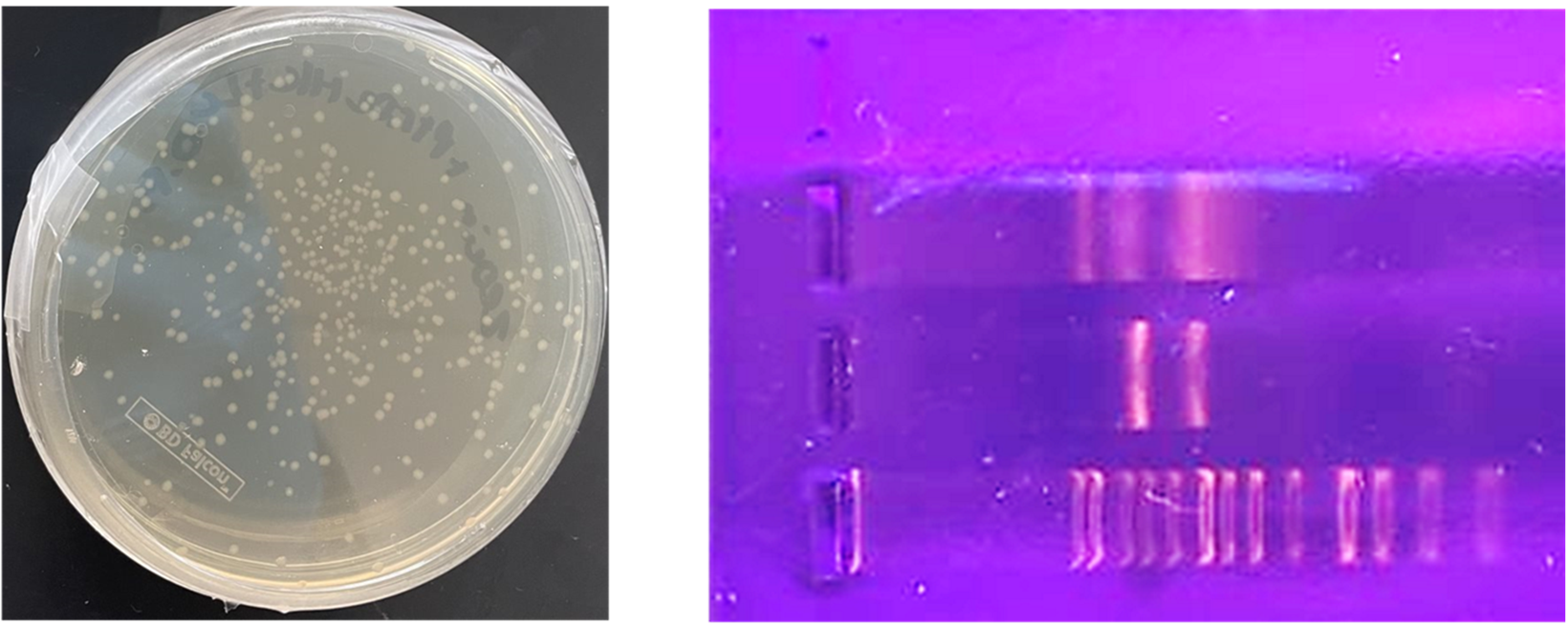 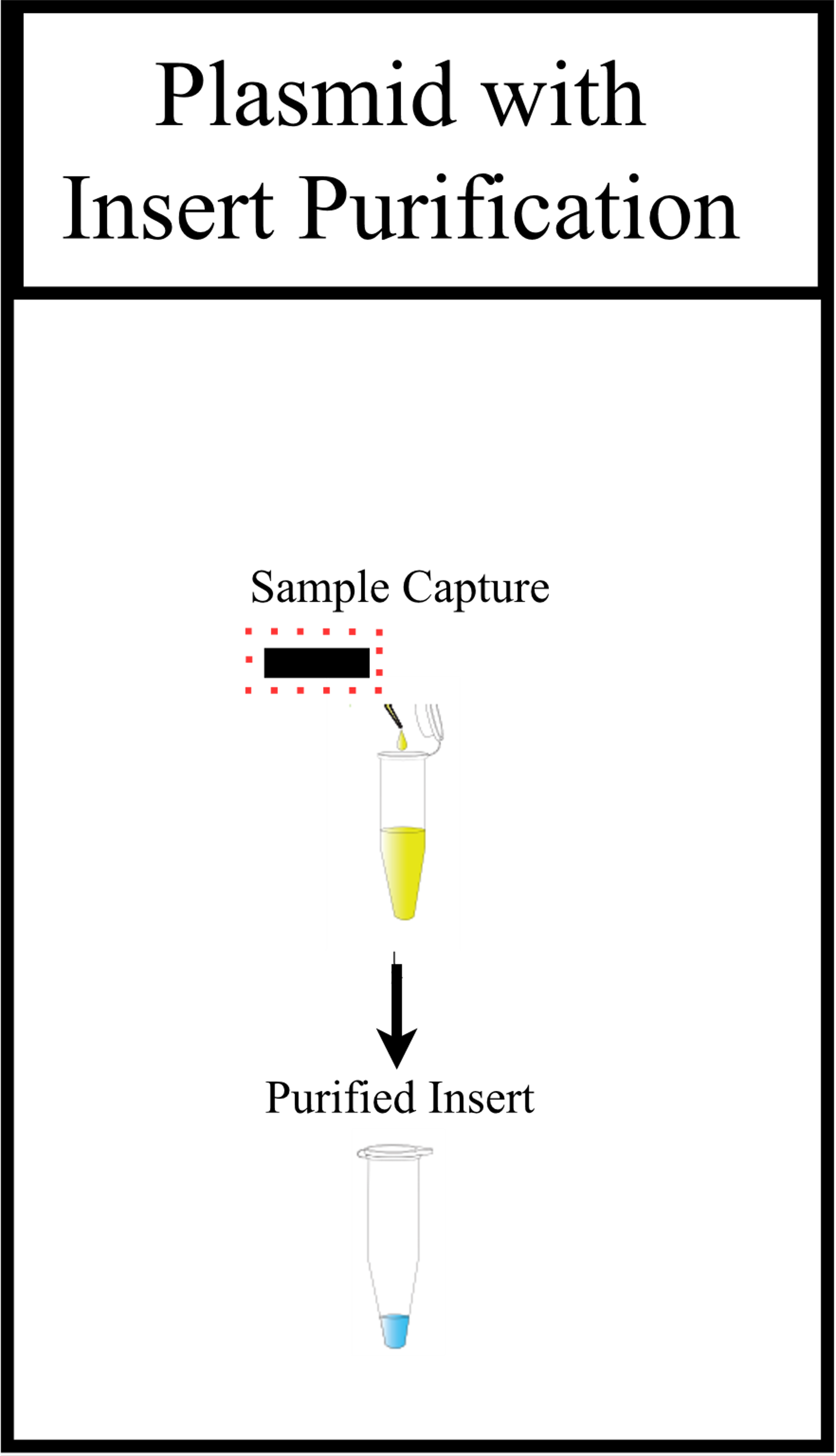 Heavy chain successfully inserted.
Light chain digestion requires purification before ligation.
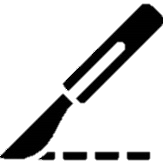 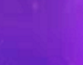 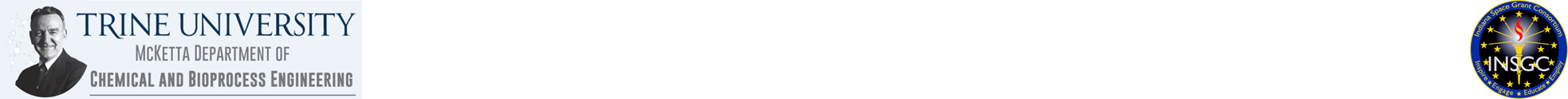 Light Chain Insertion Process
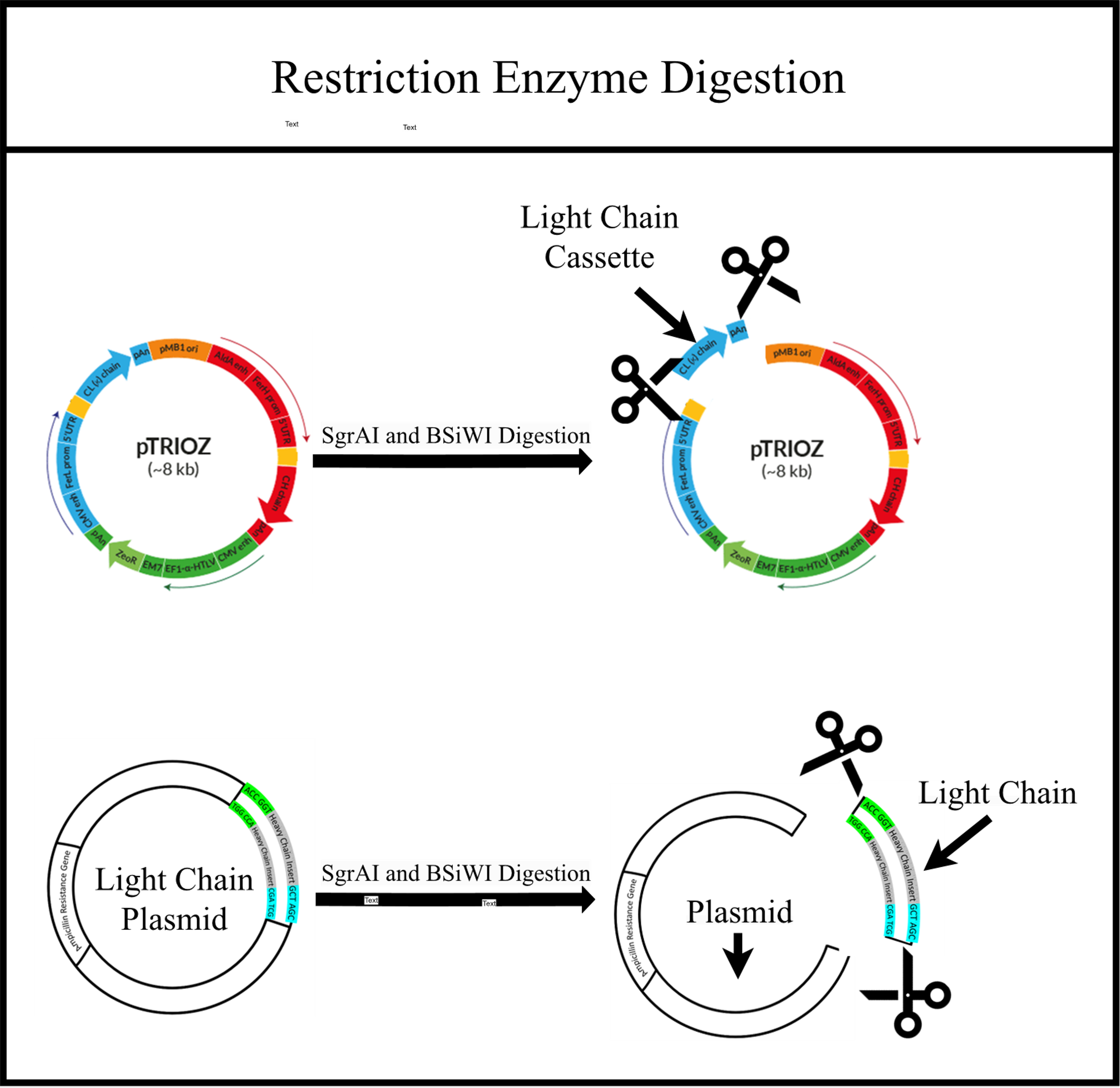 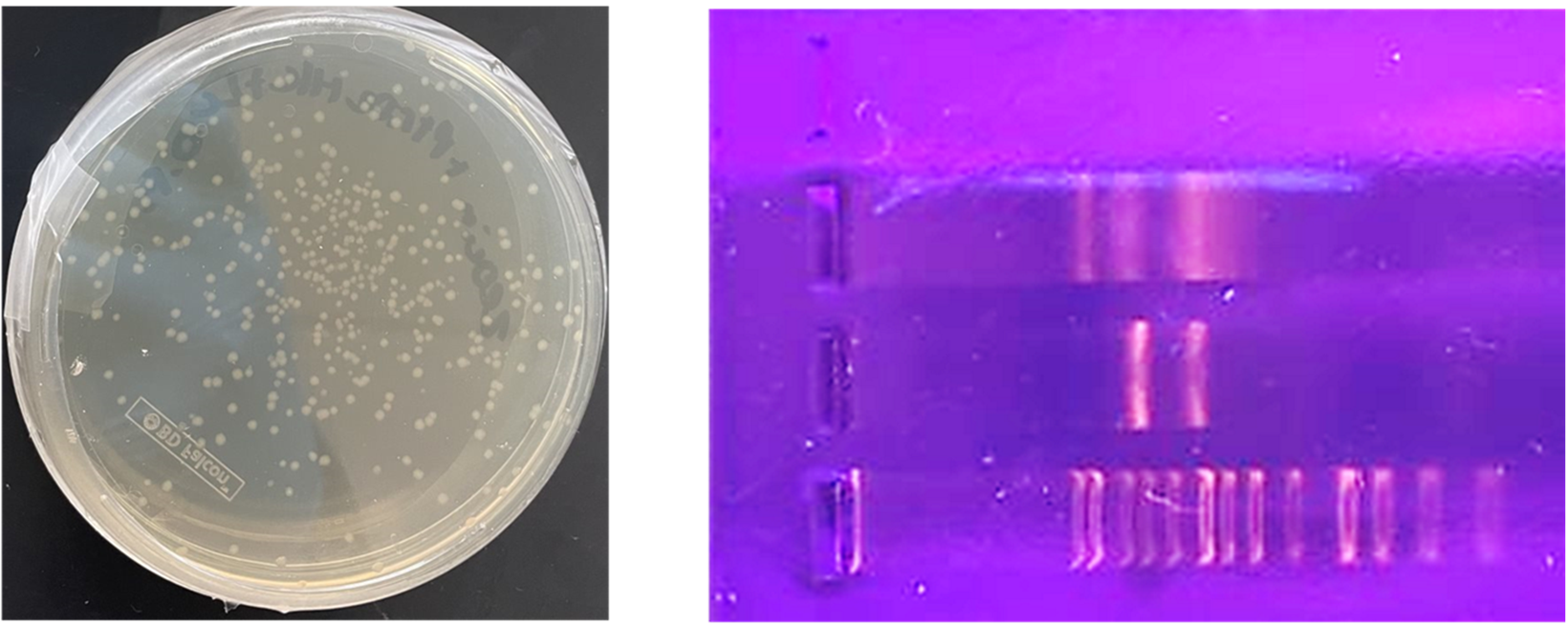 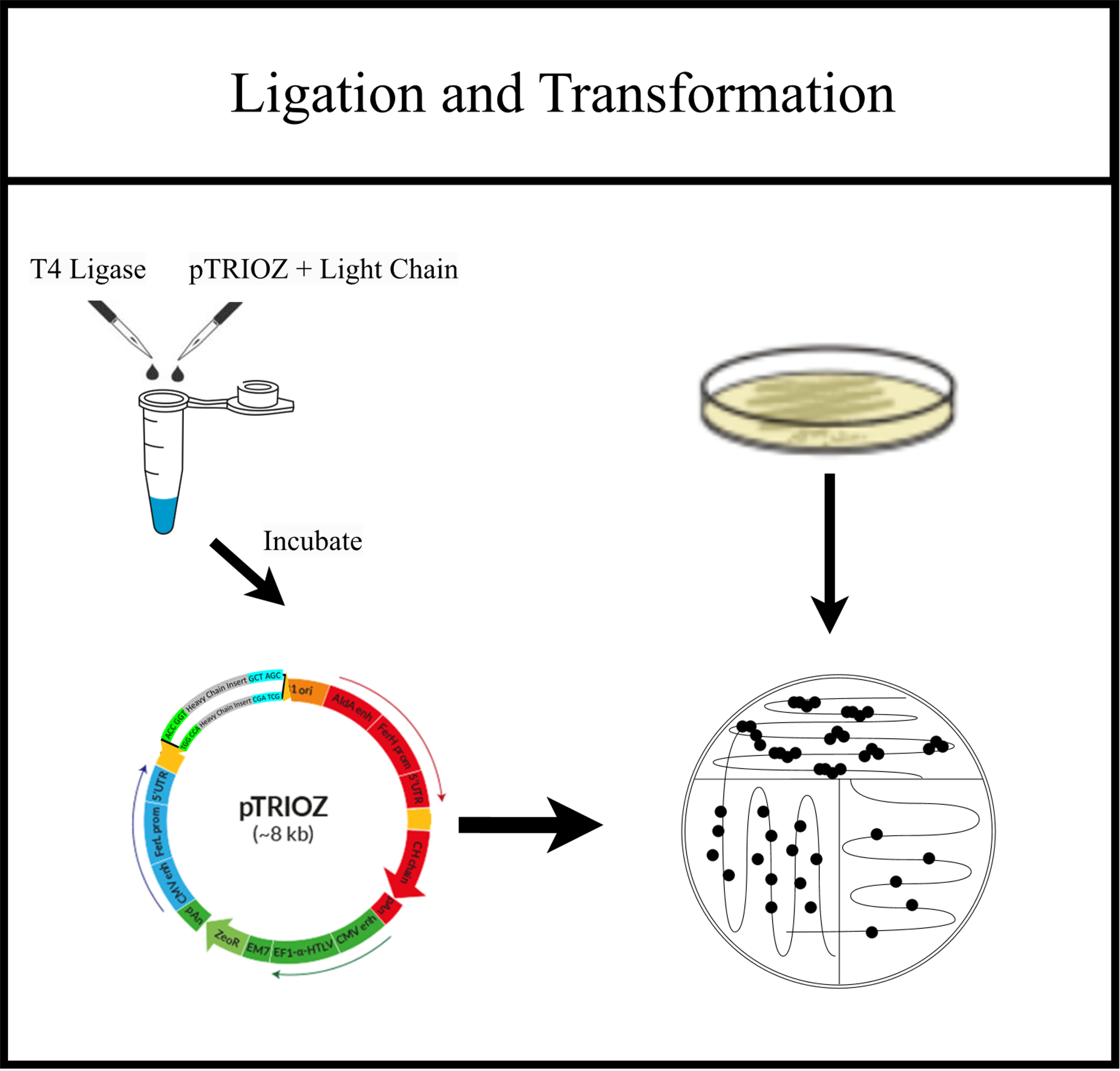 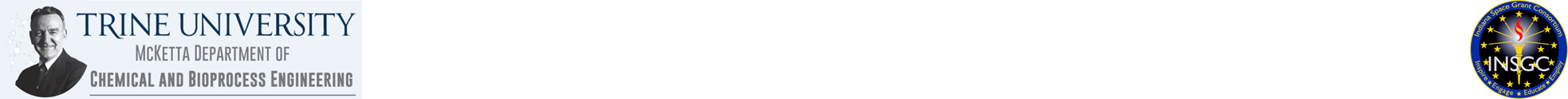 Insert Verification
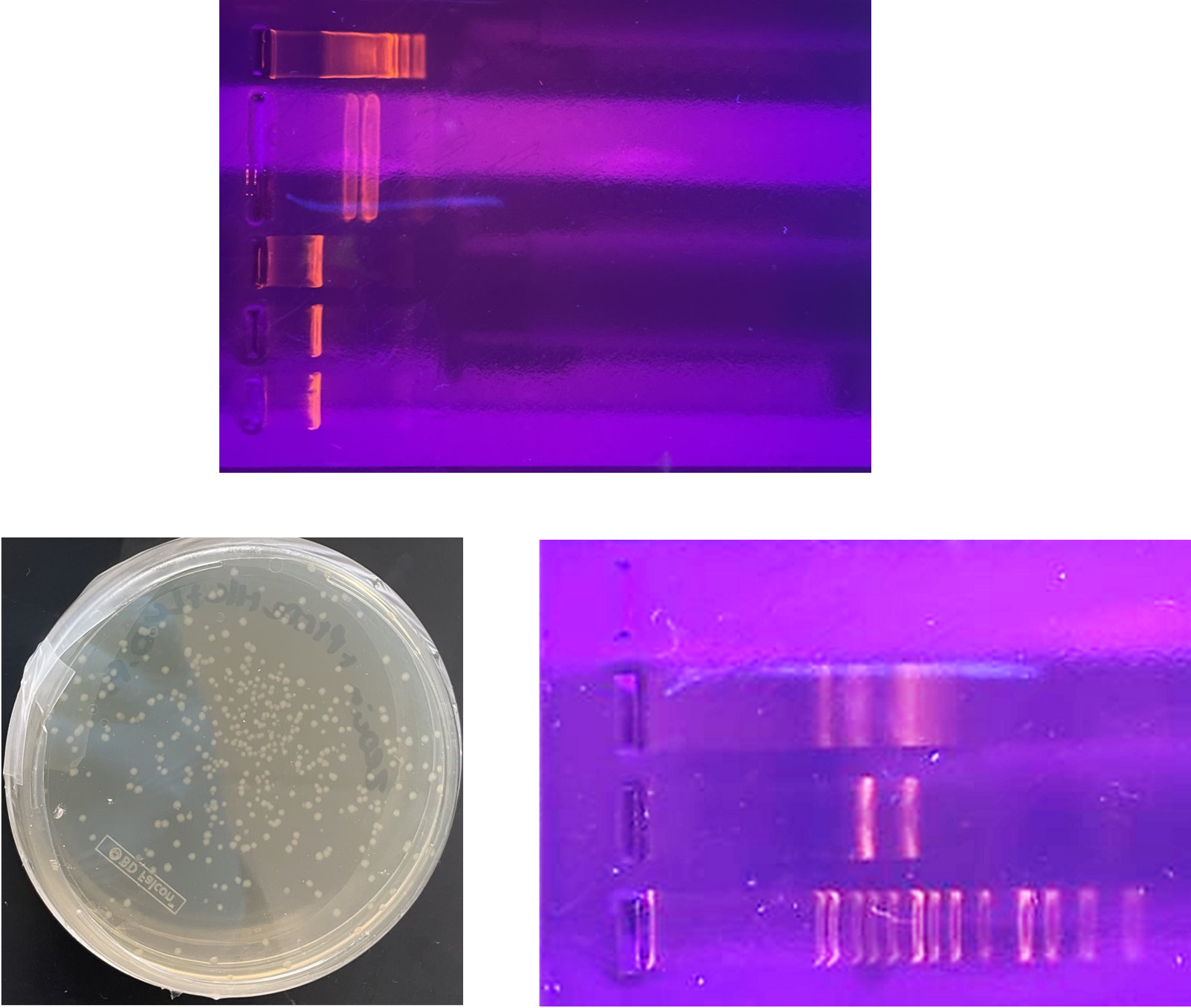 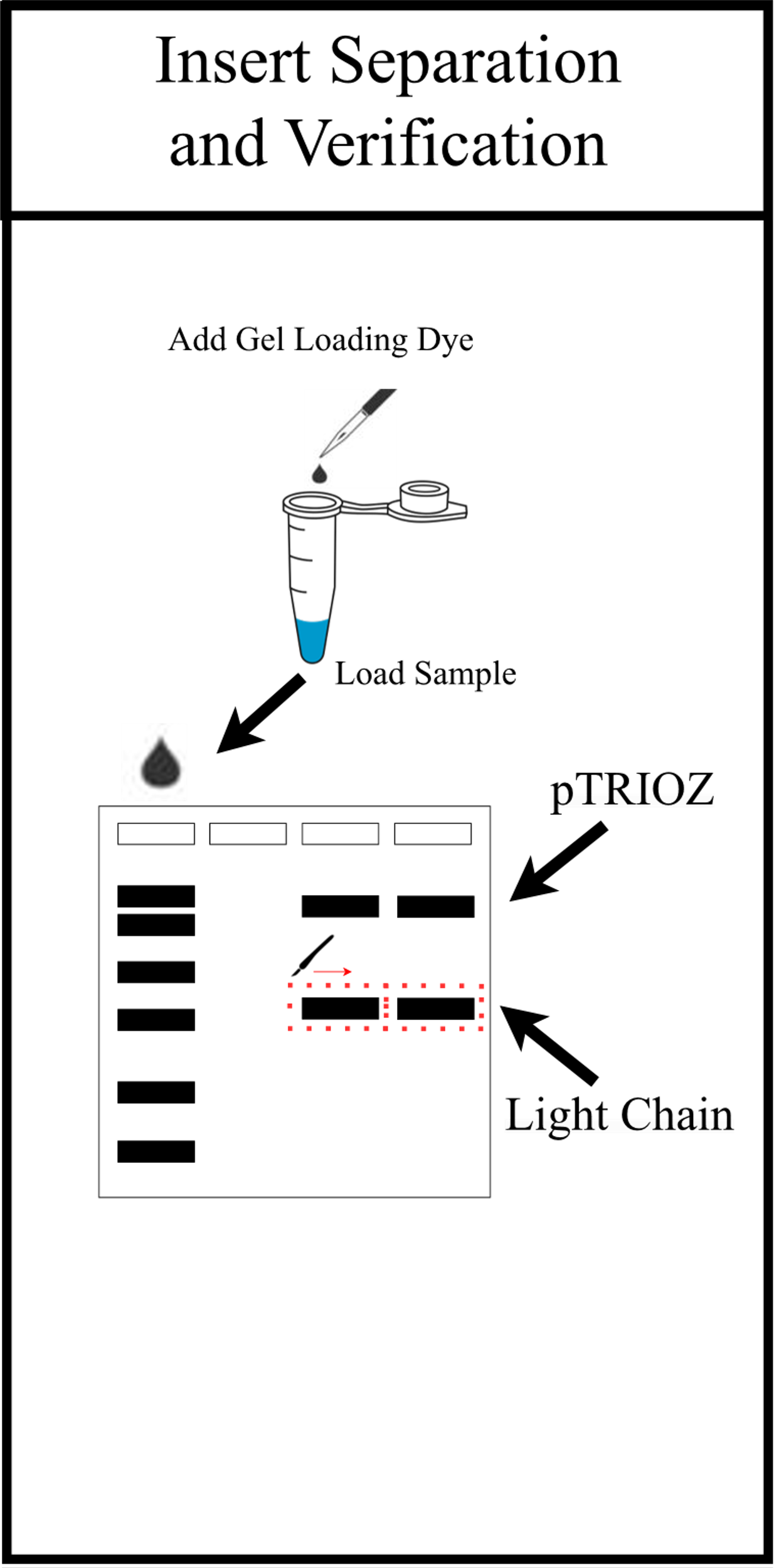 Light Chain
Heavy Chain
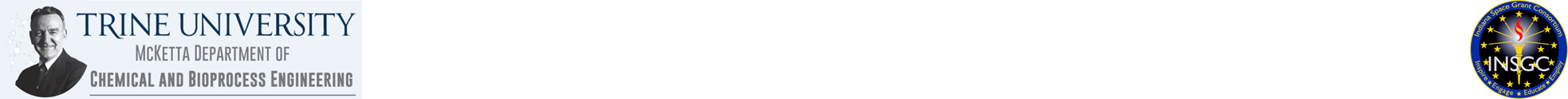 Conclusions / Future Work
Produce monoclonal antibodies in mammalian cells and perform binding studies for interaction with human colon cancer cells (HCT 116).
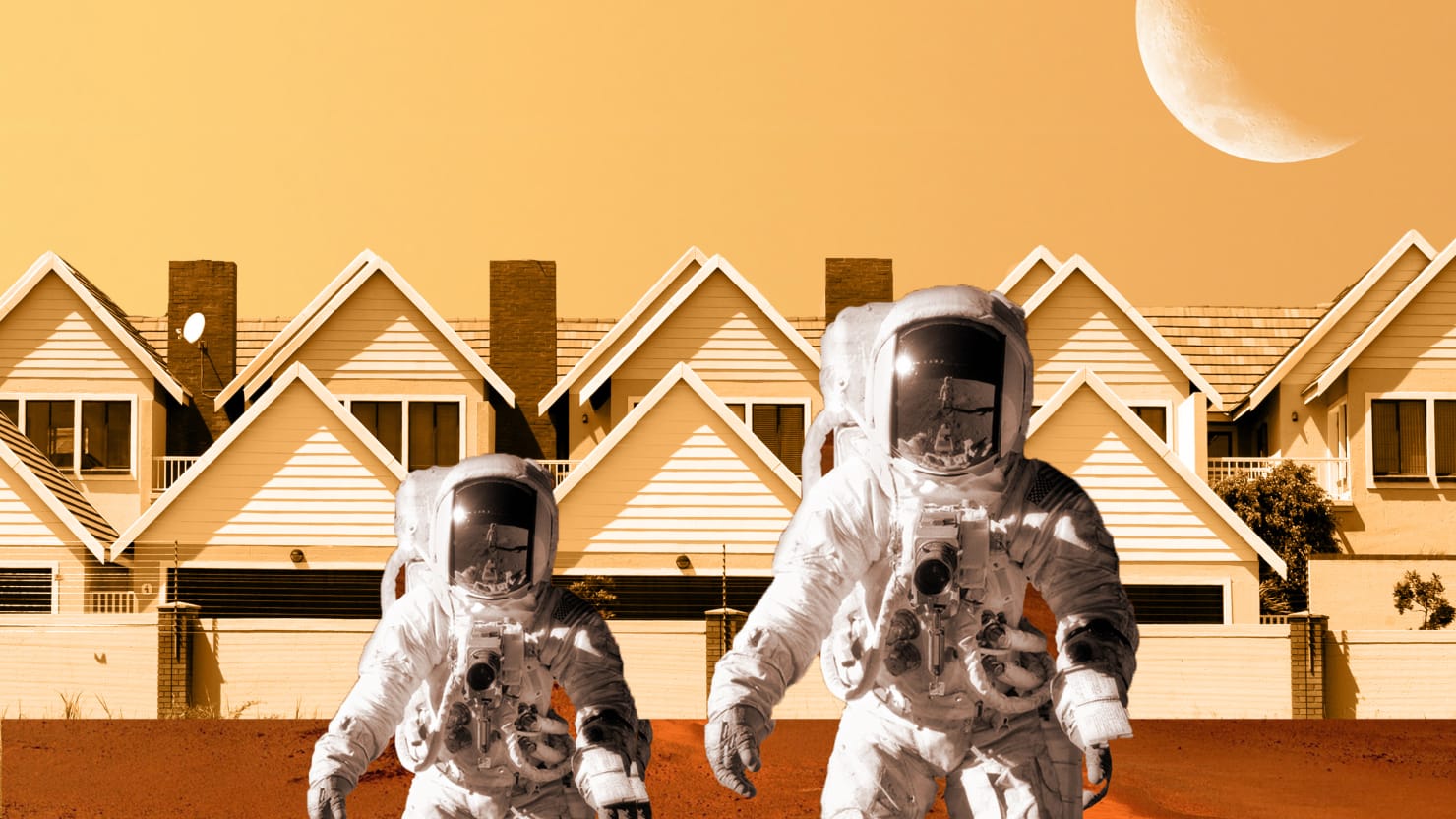 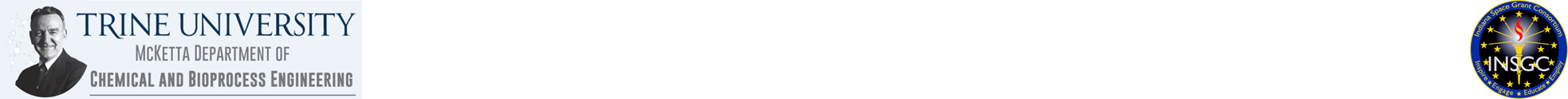 Sources:
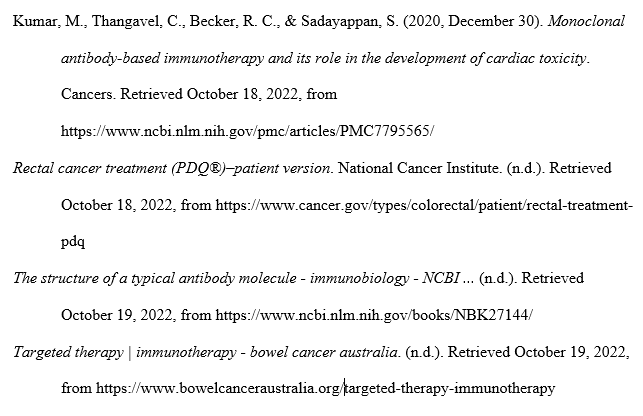